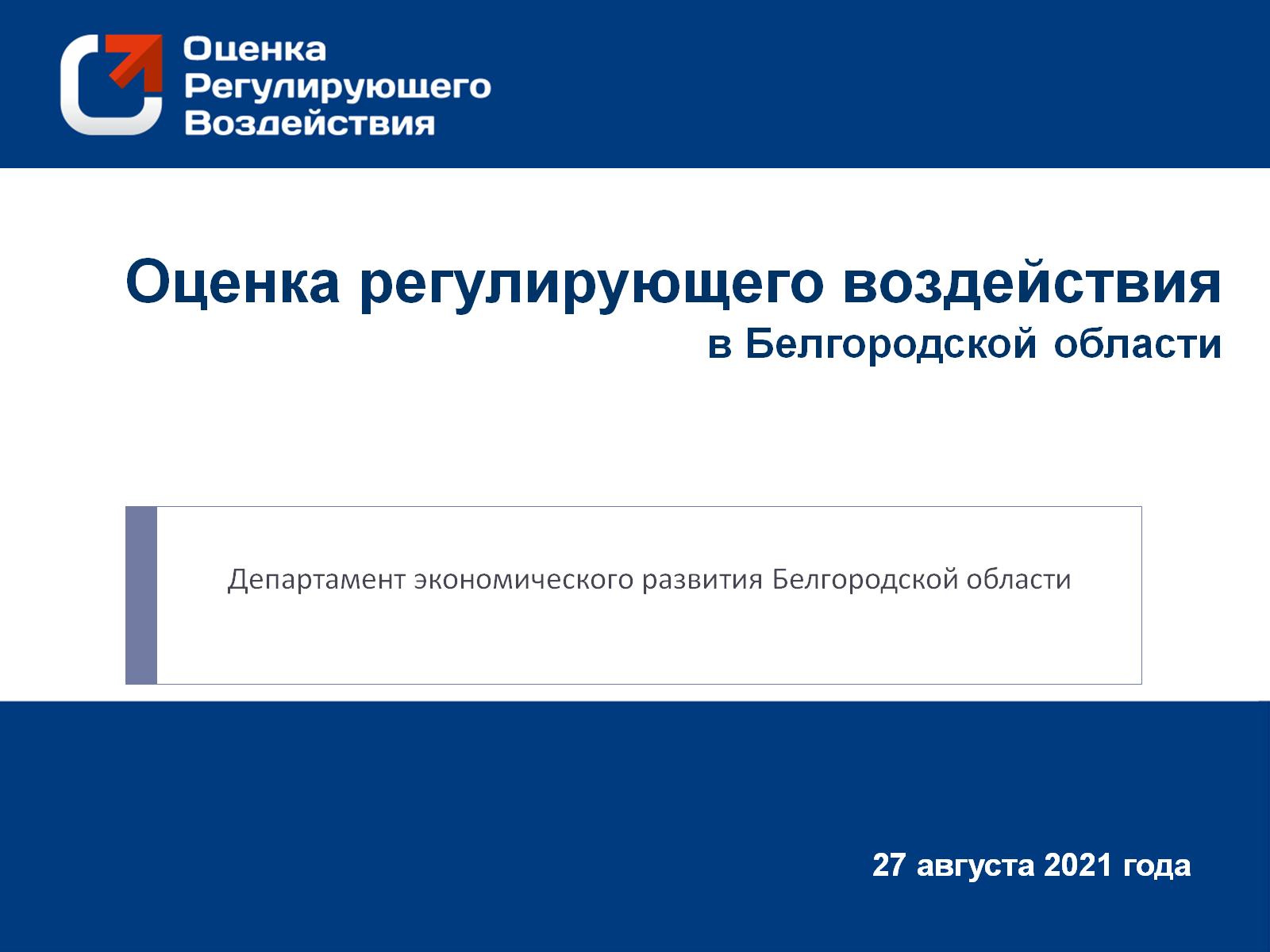 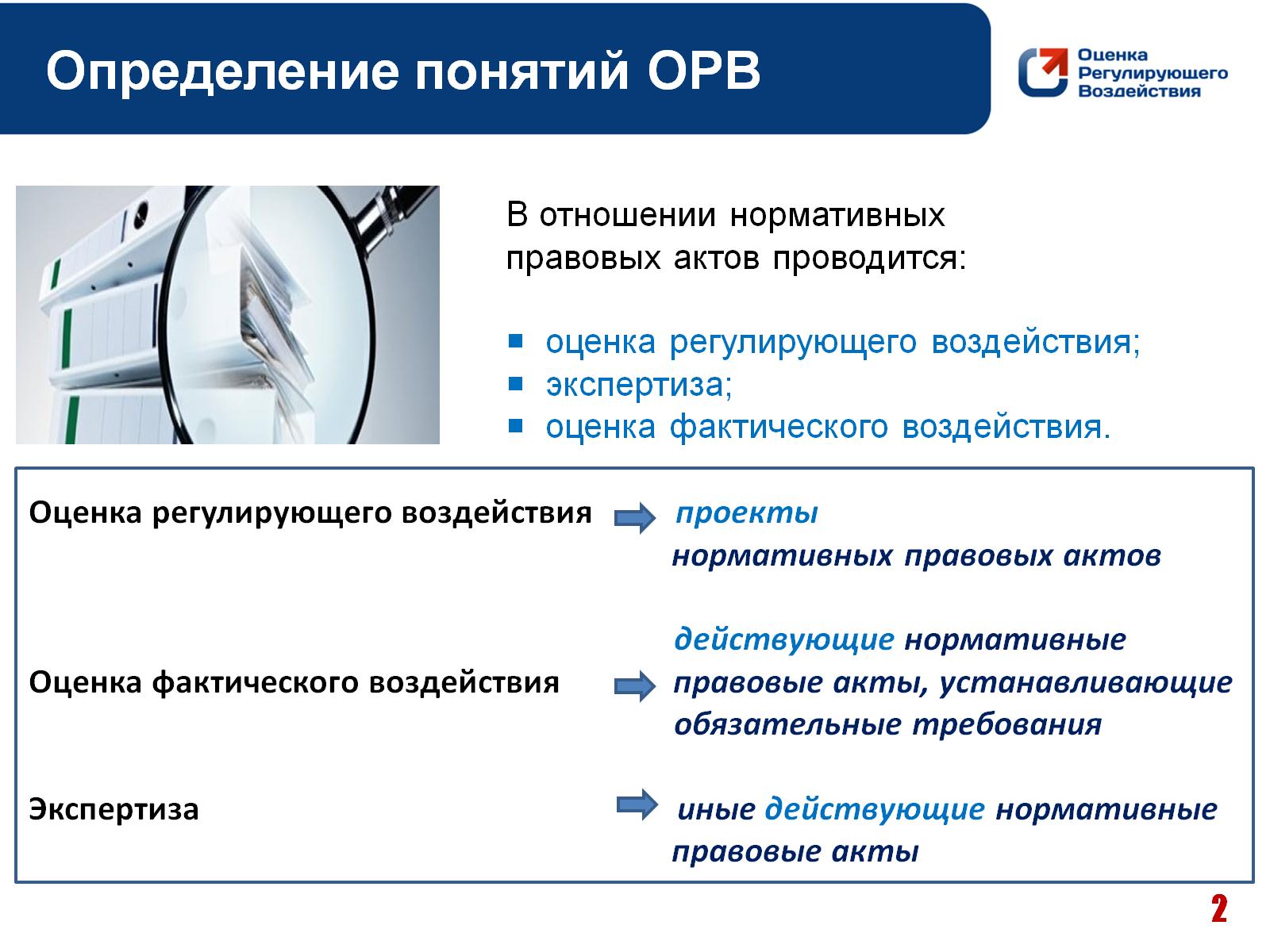 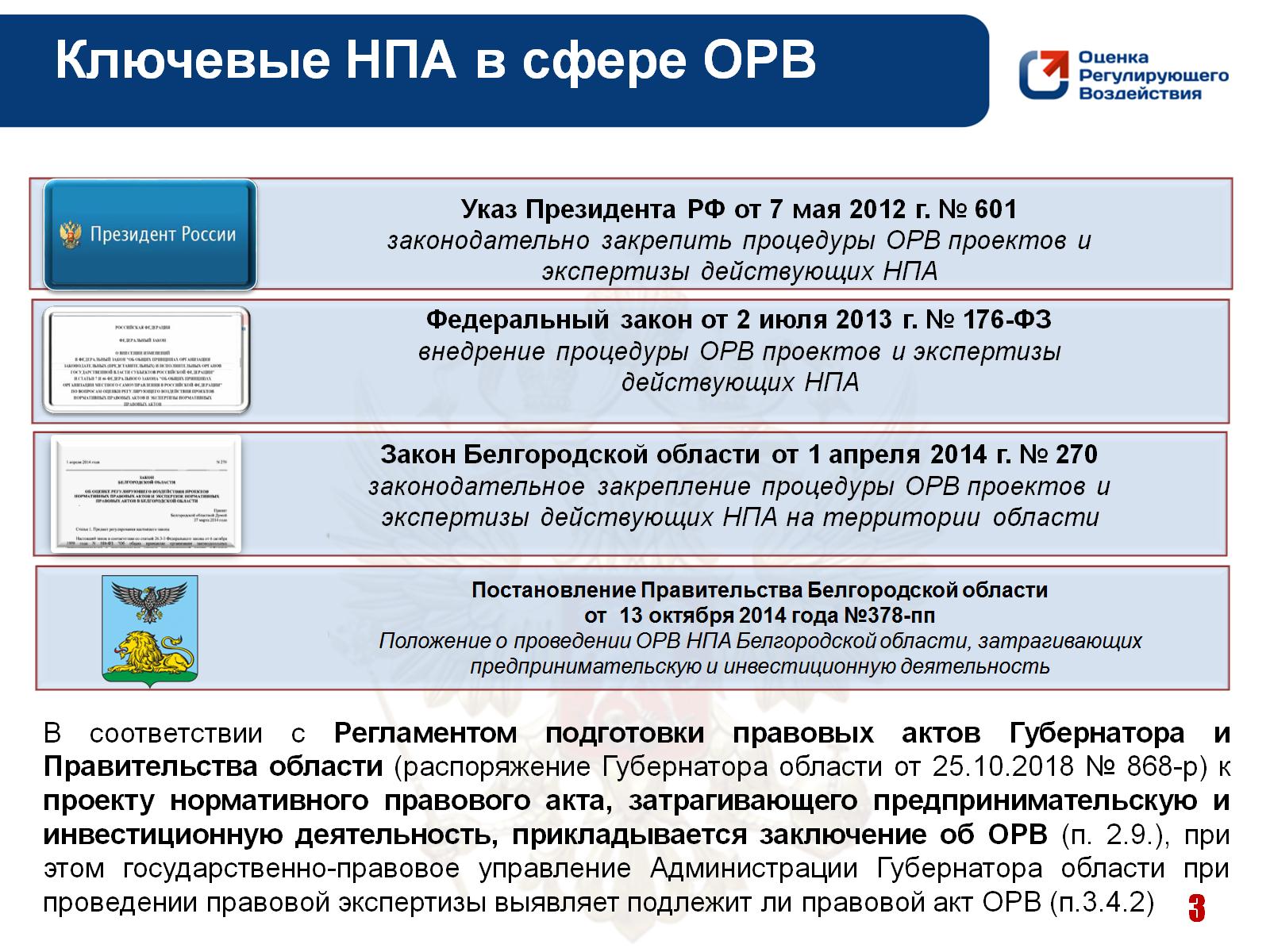 Ключевые НПА в сфере ОРВ
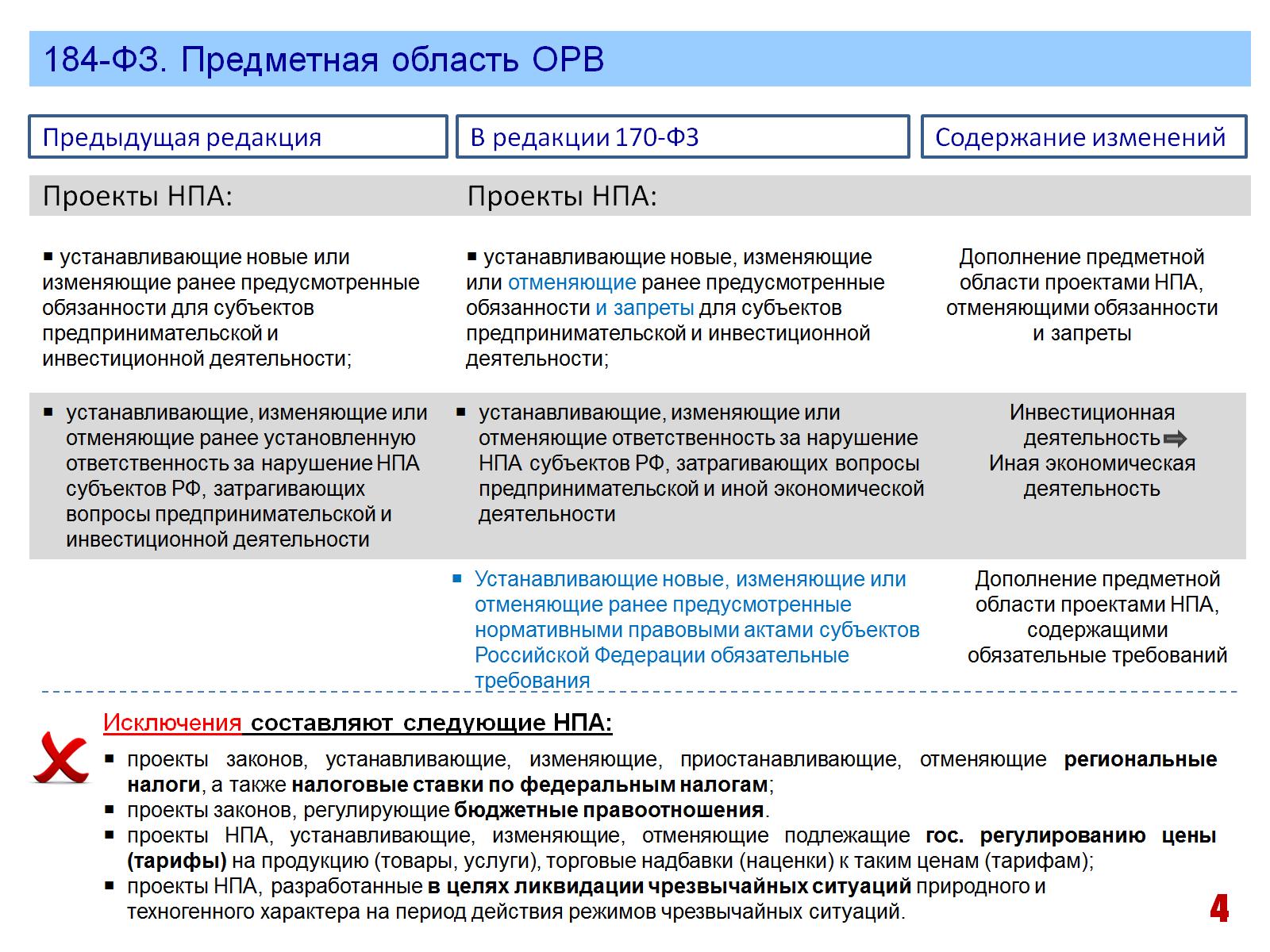 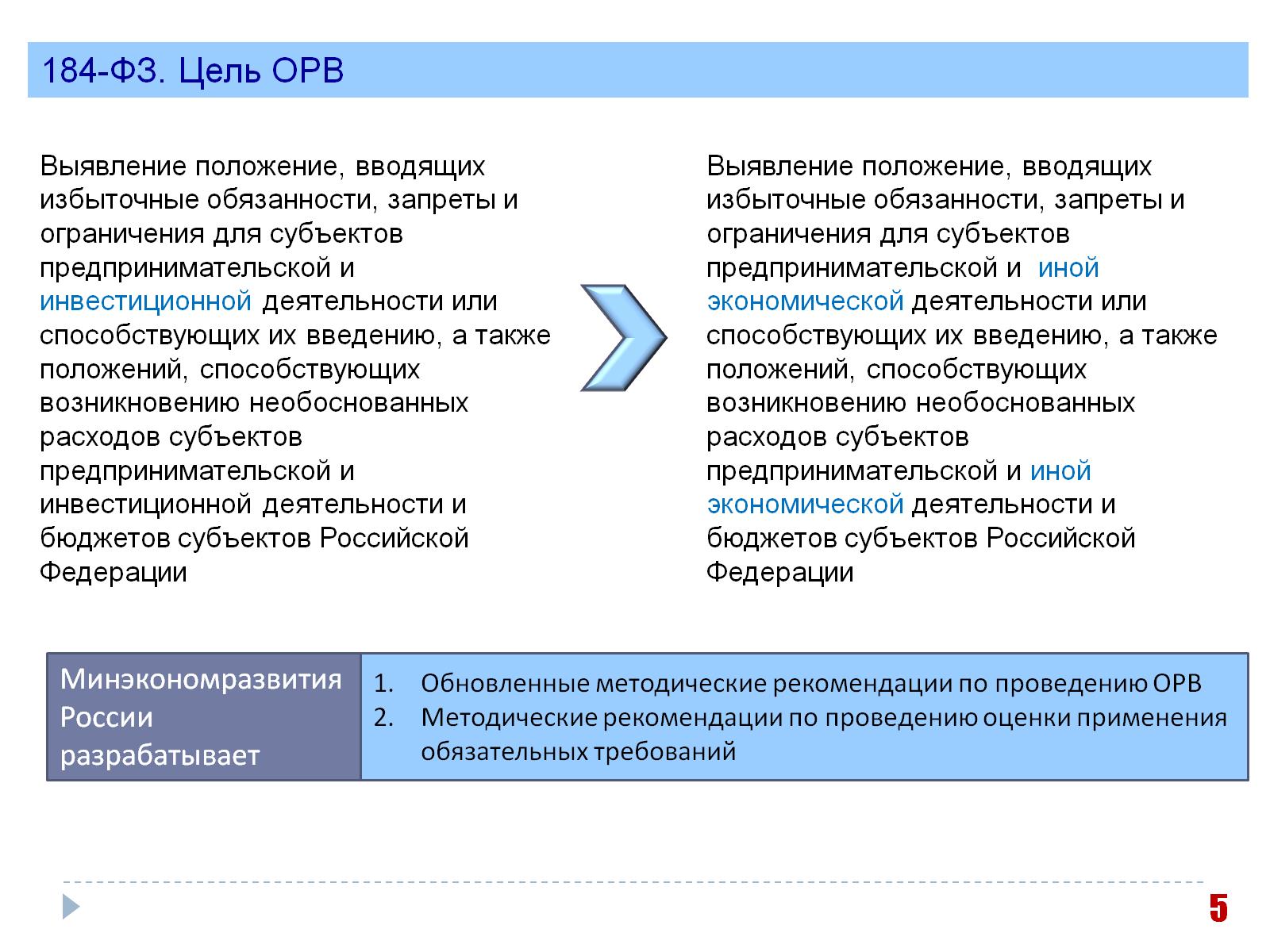 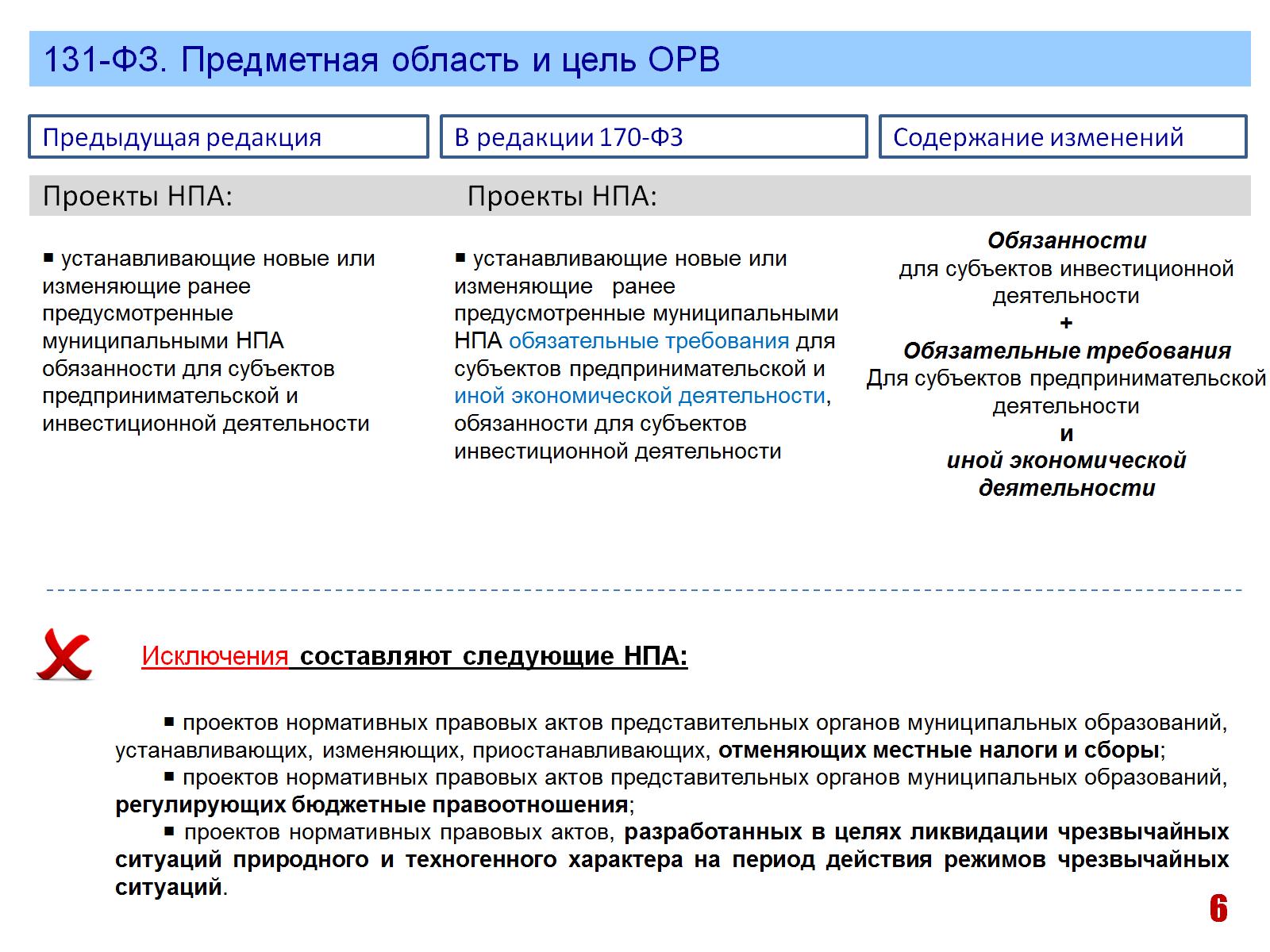 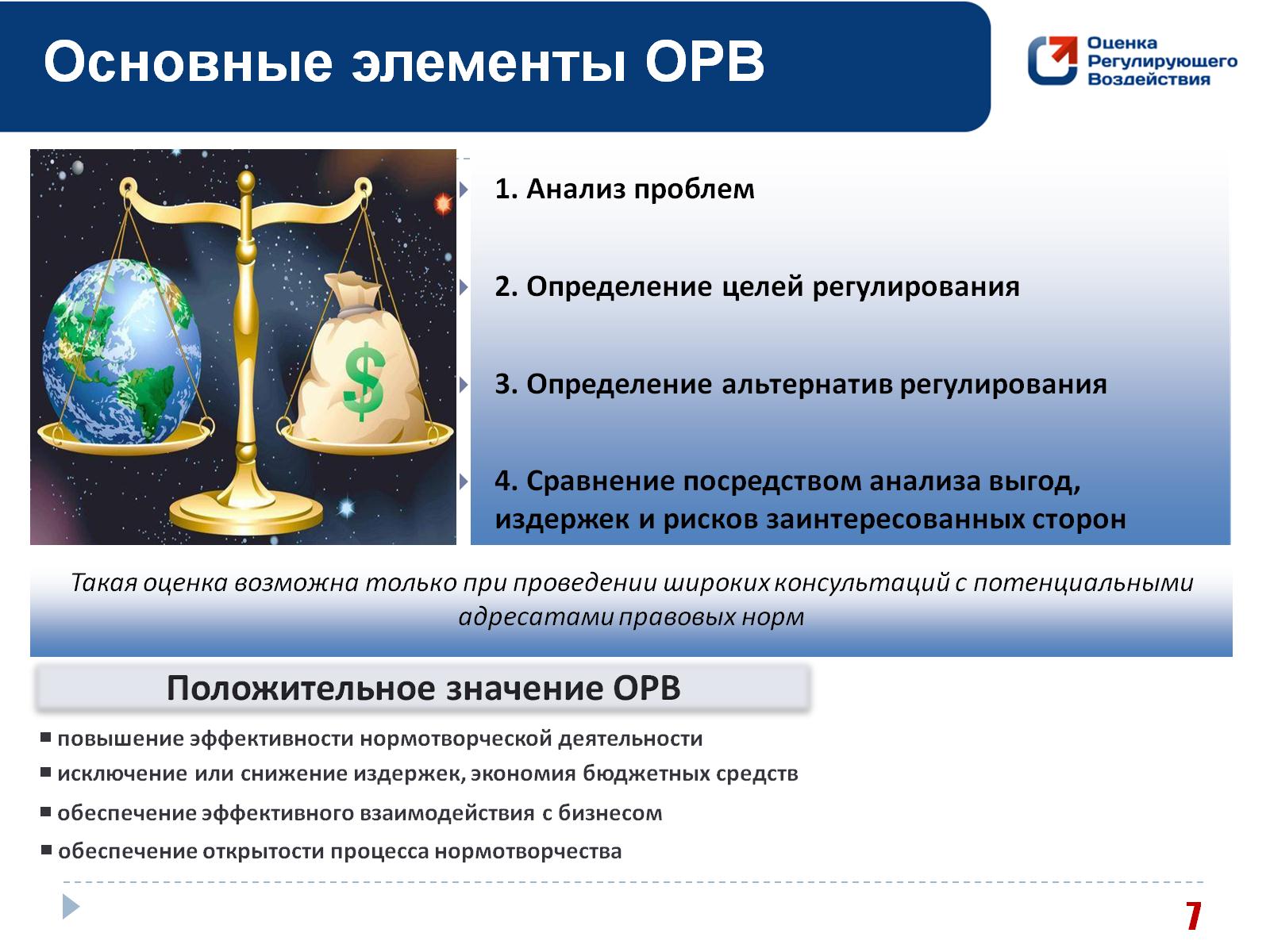 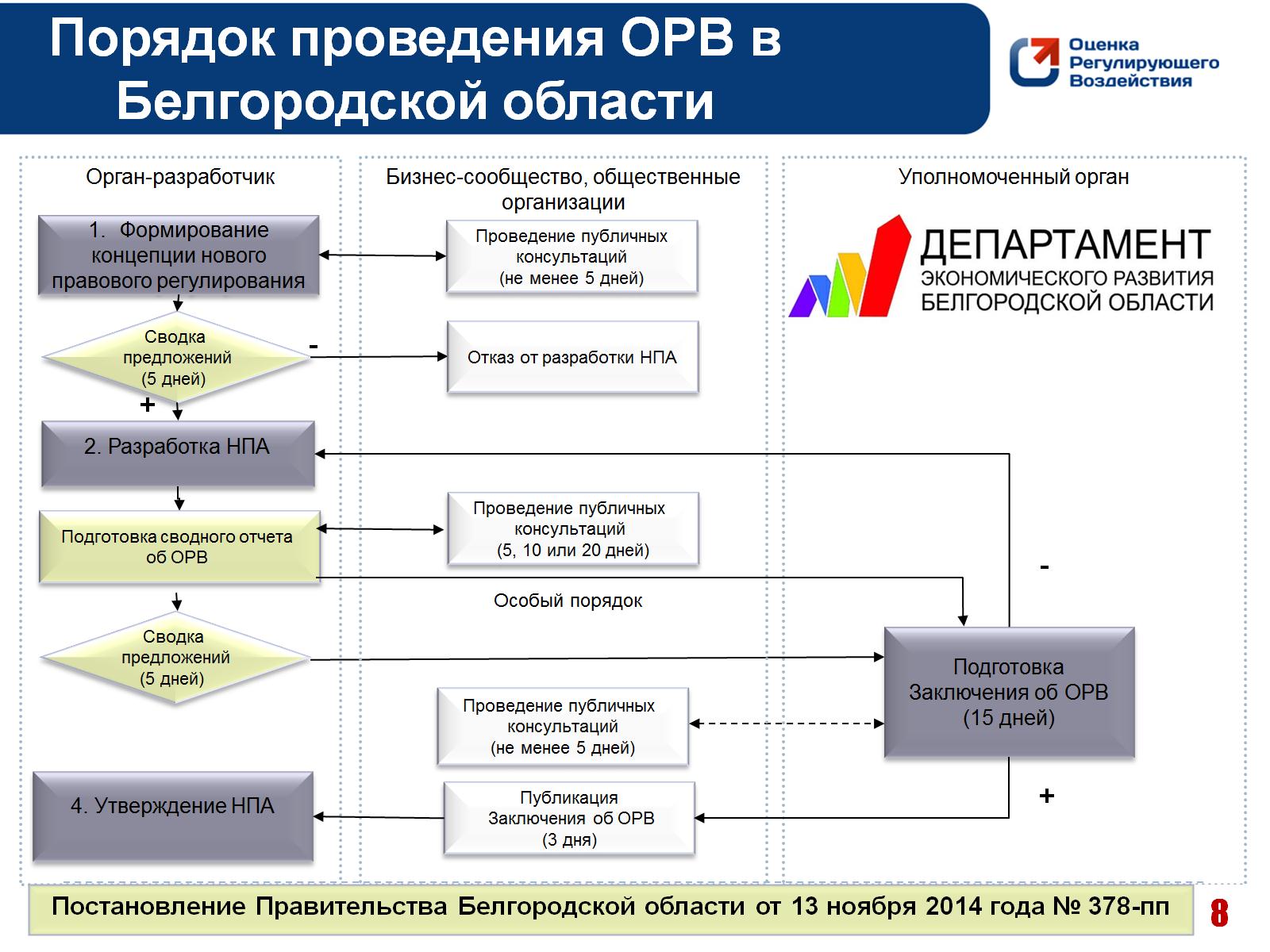 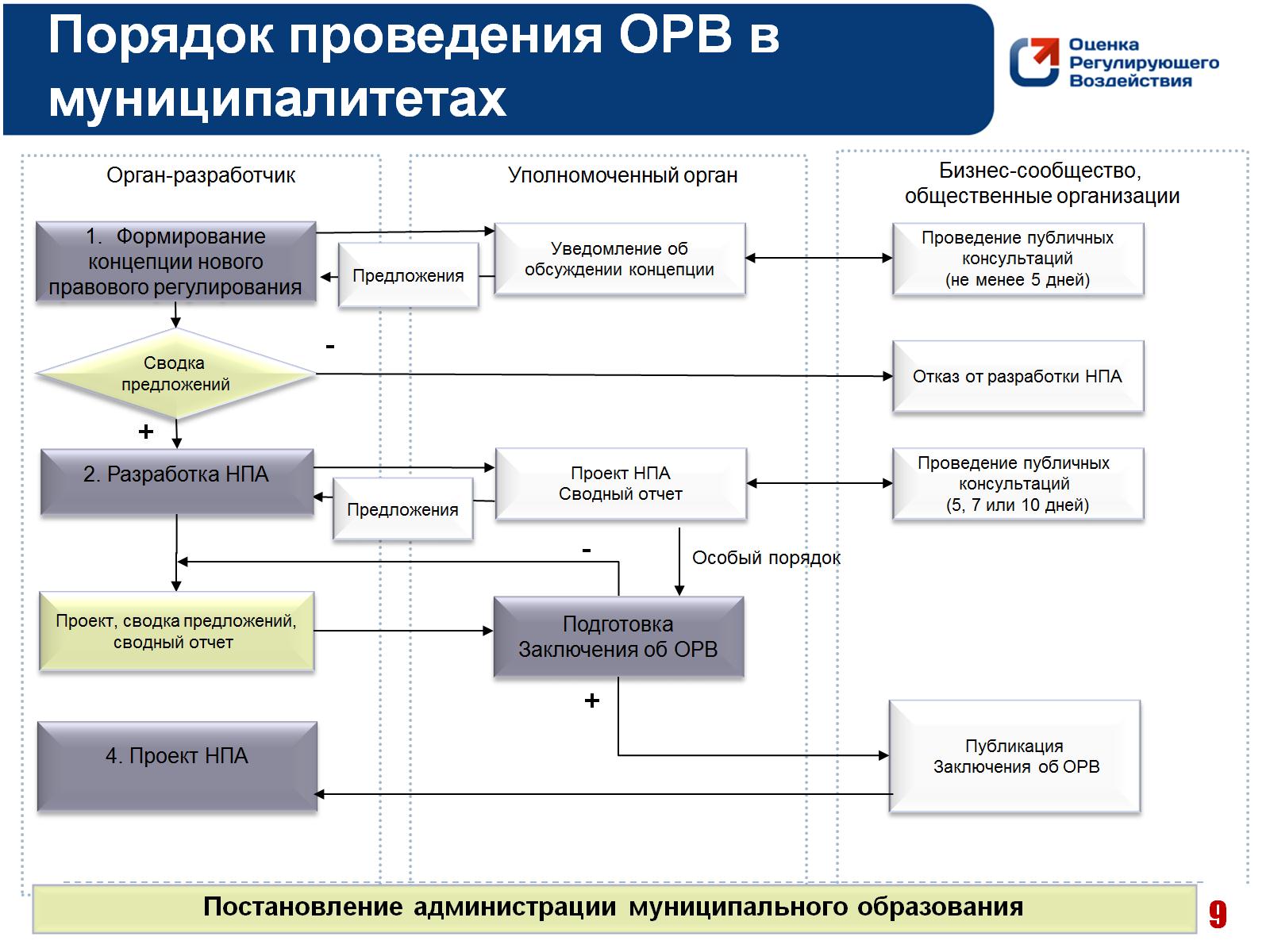 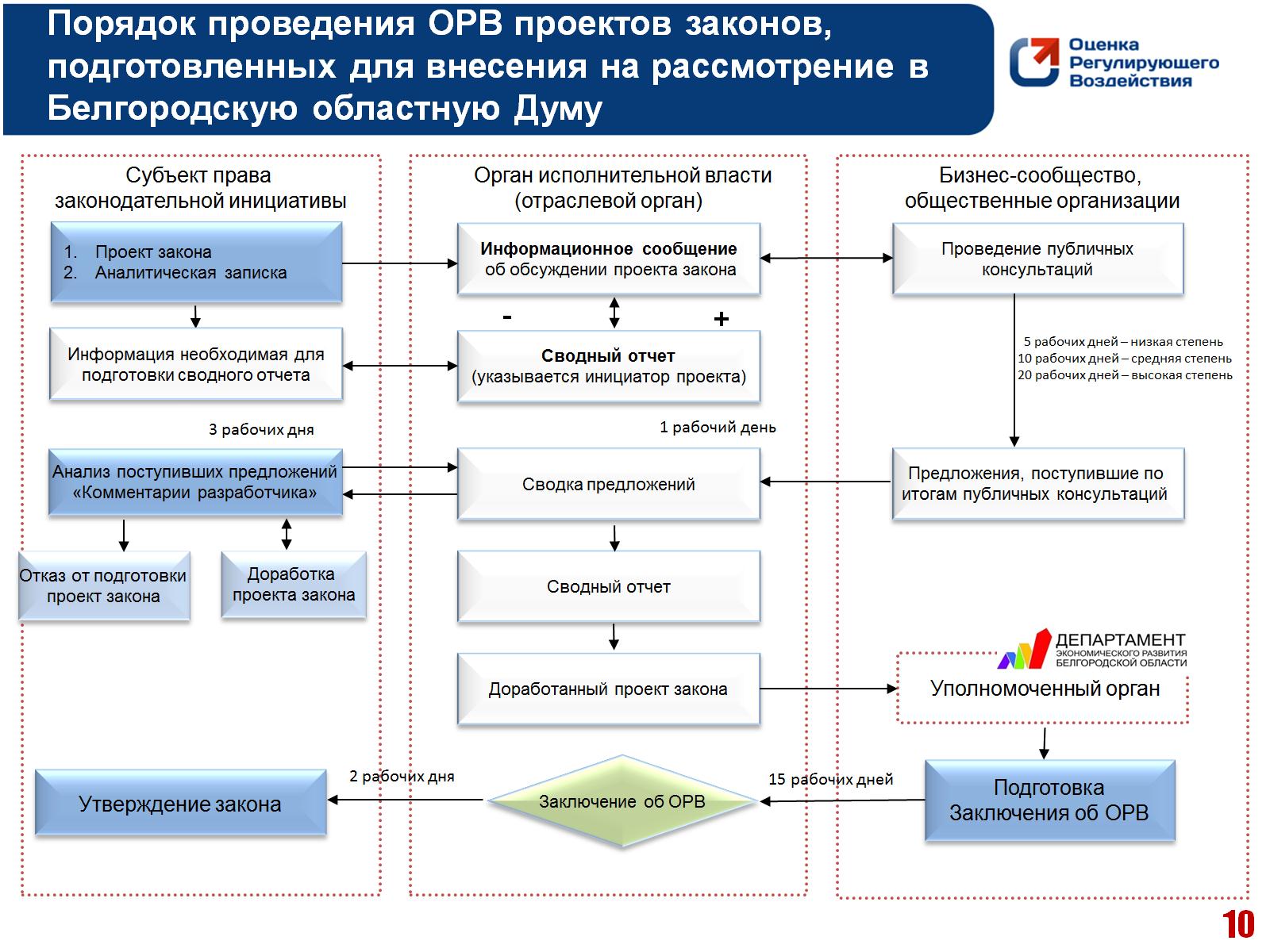 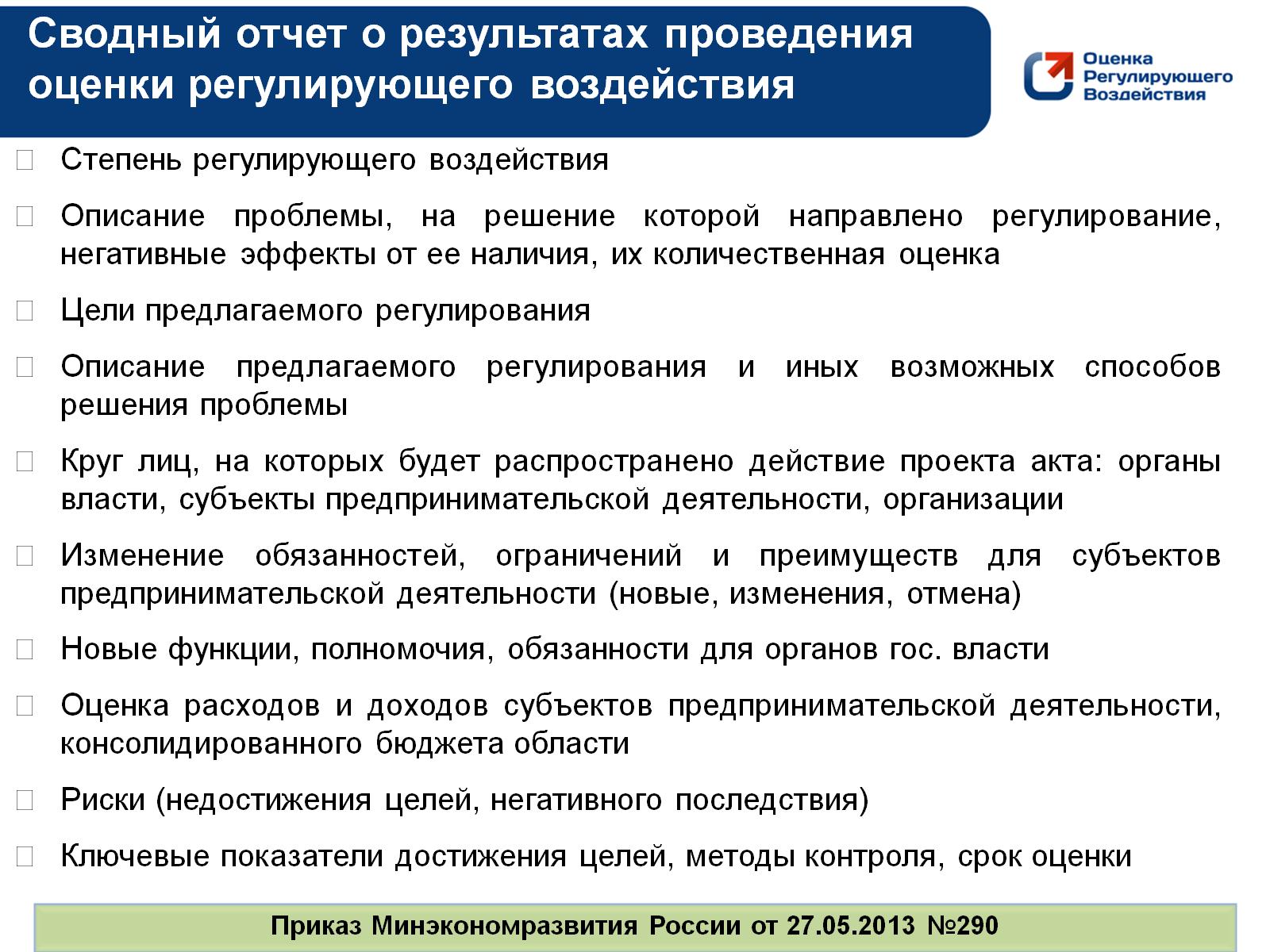 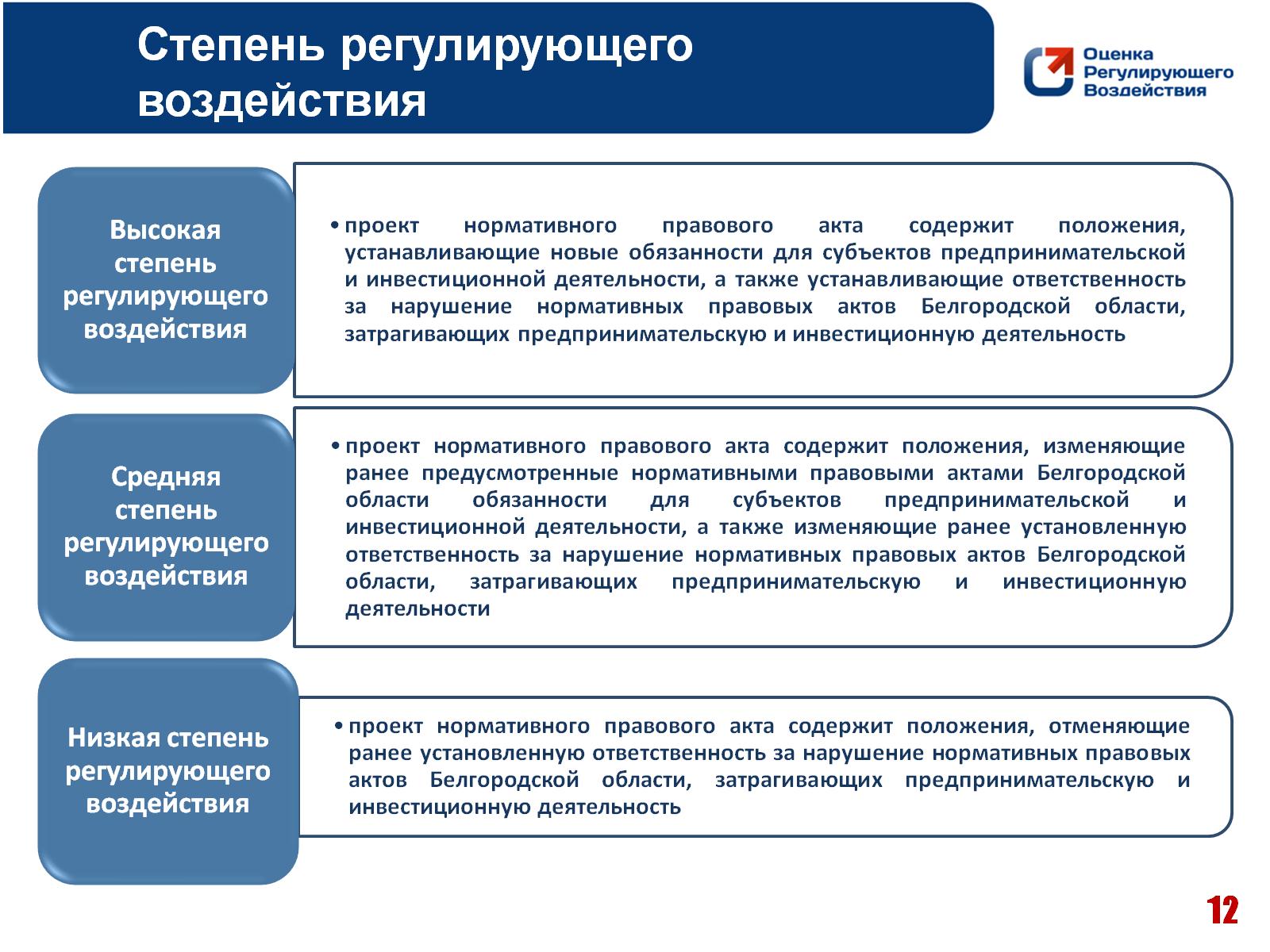 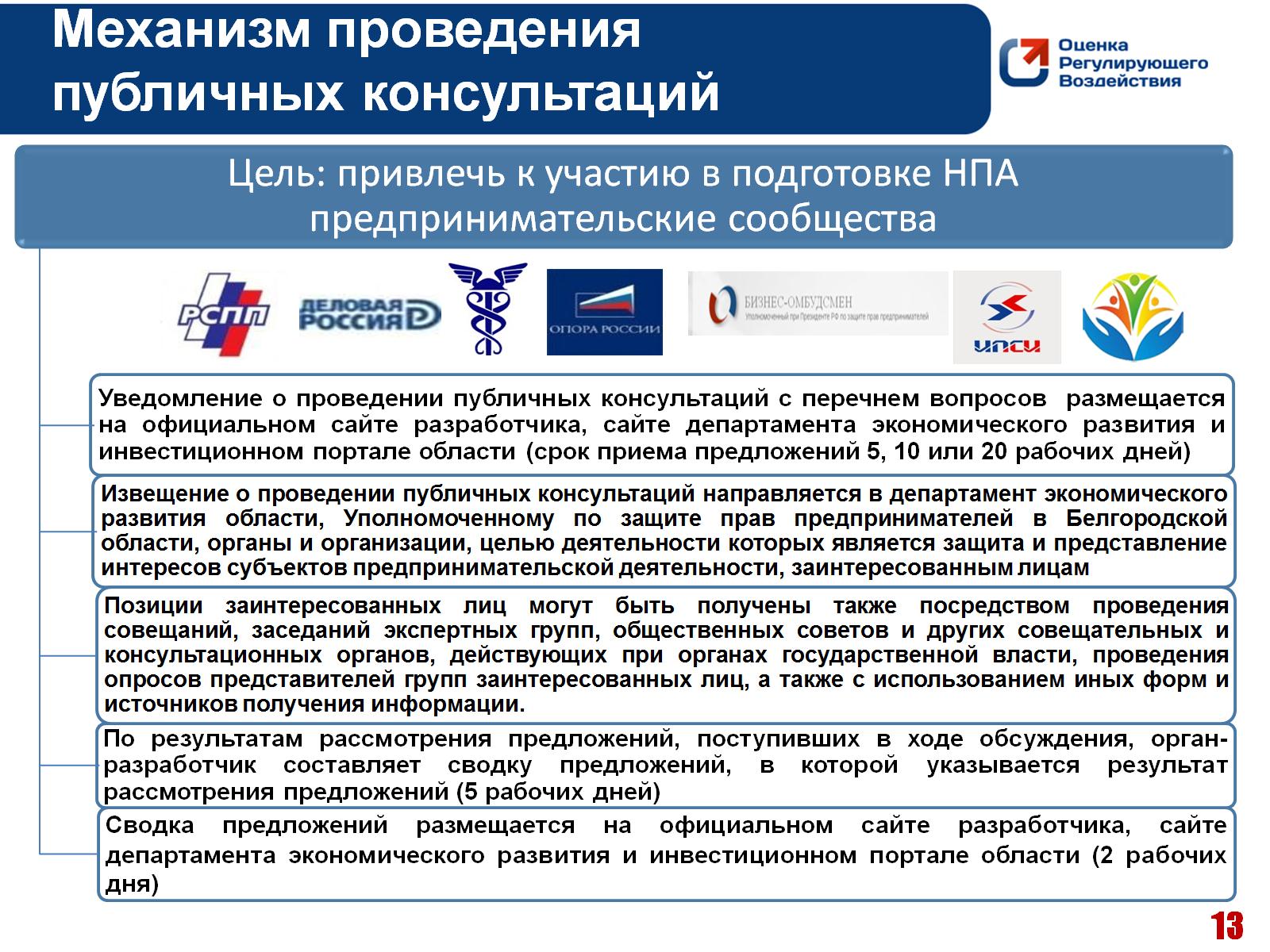 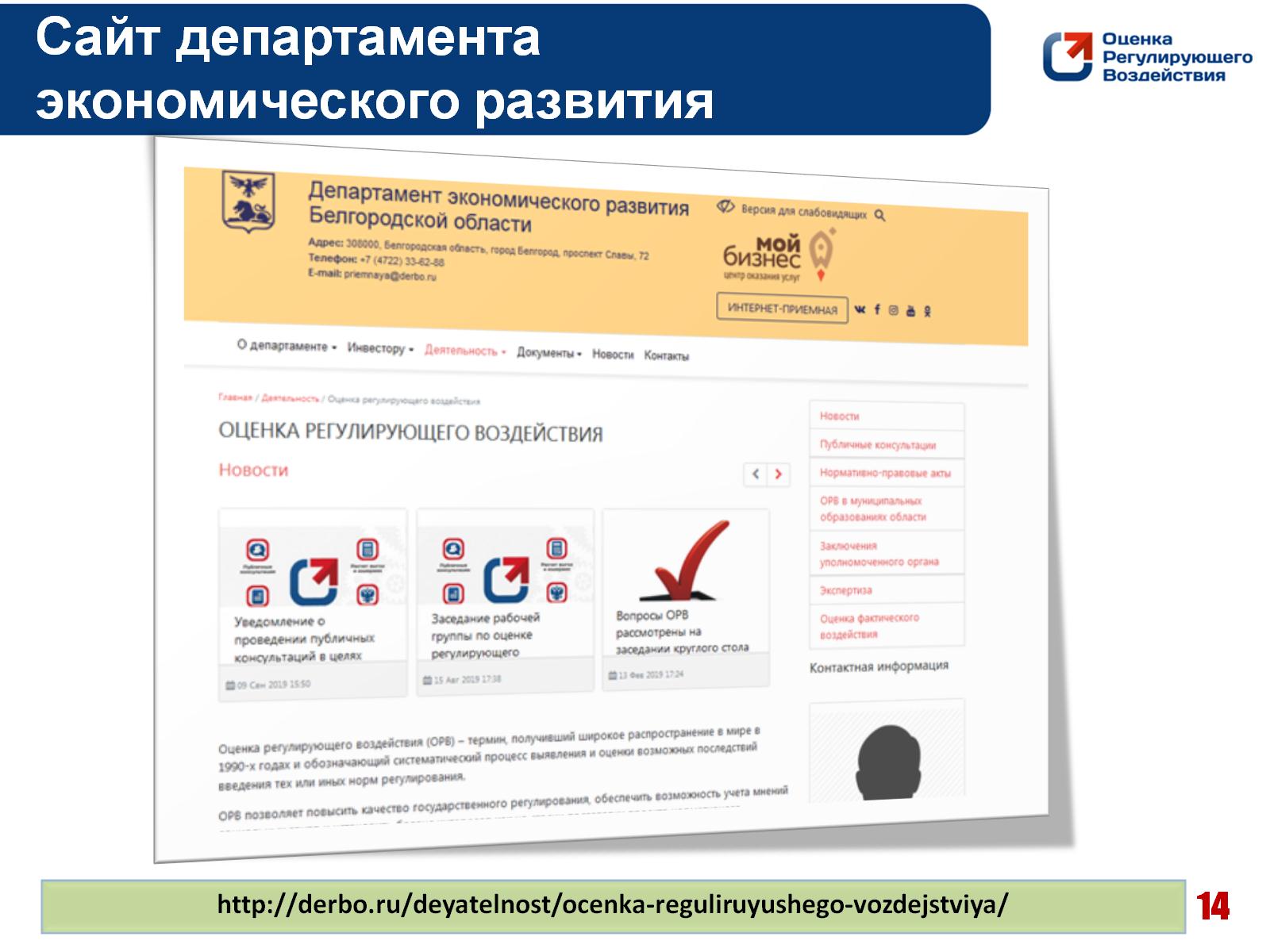 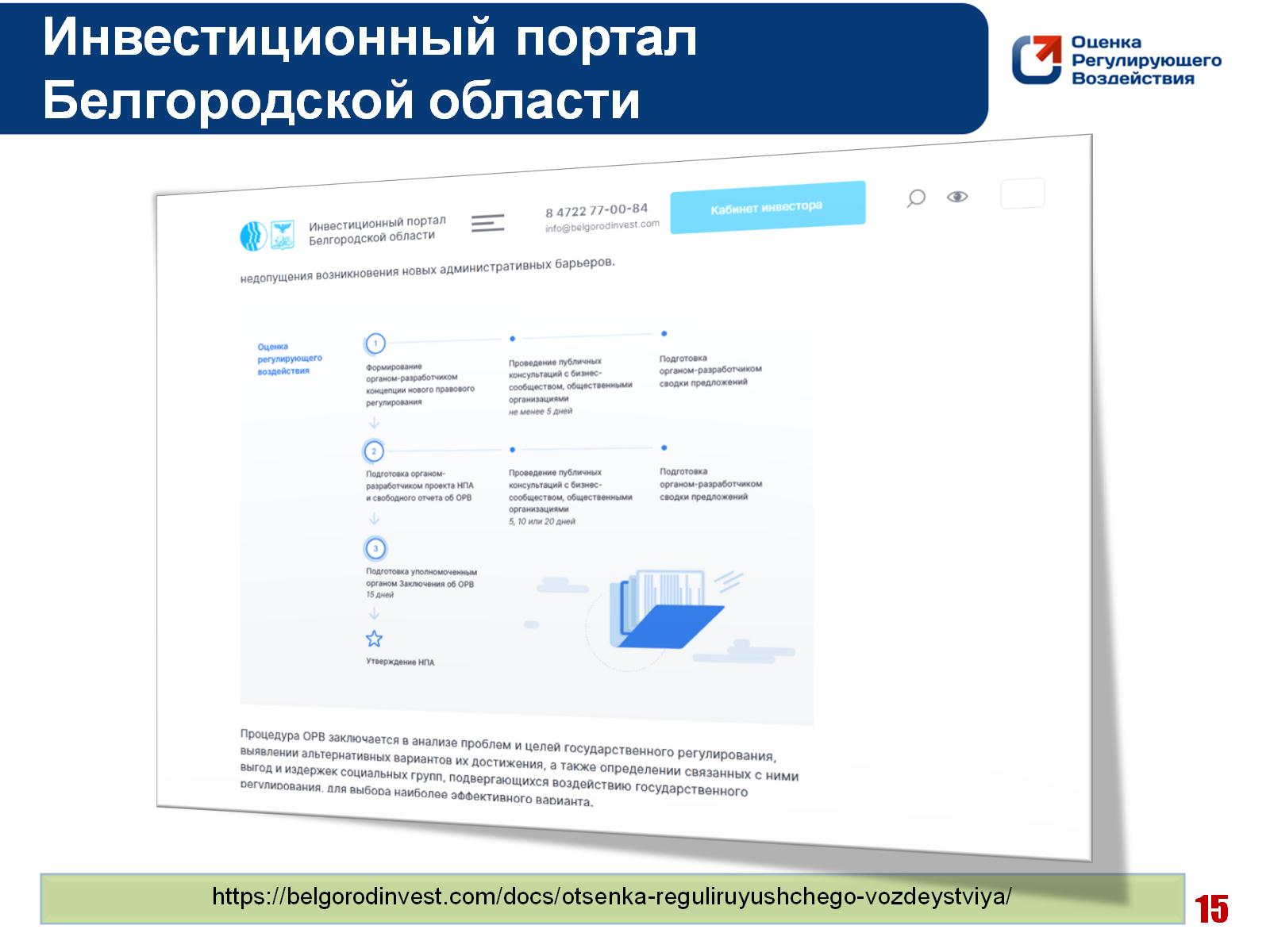 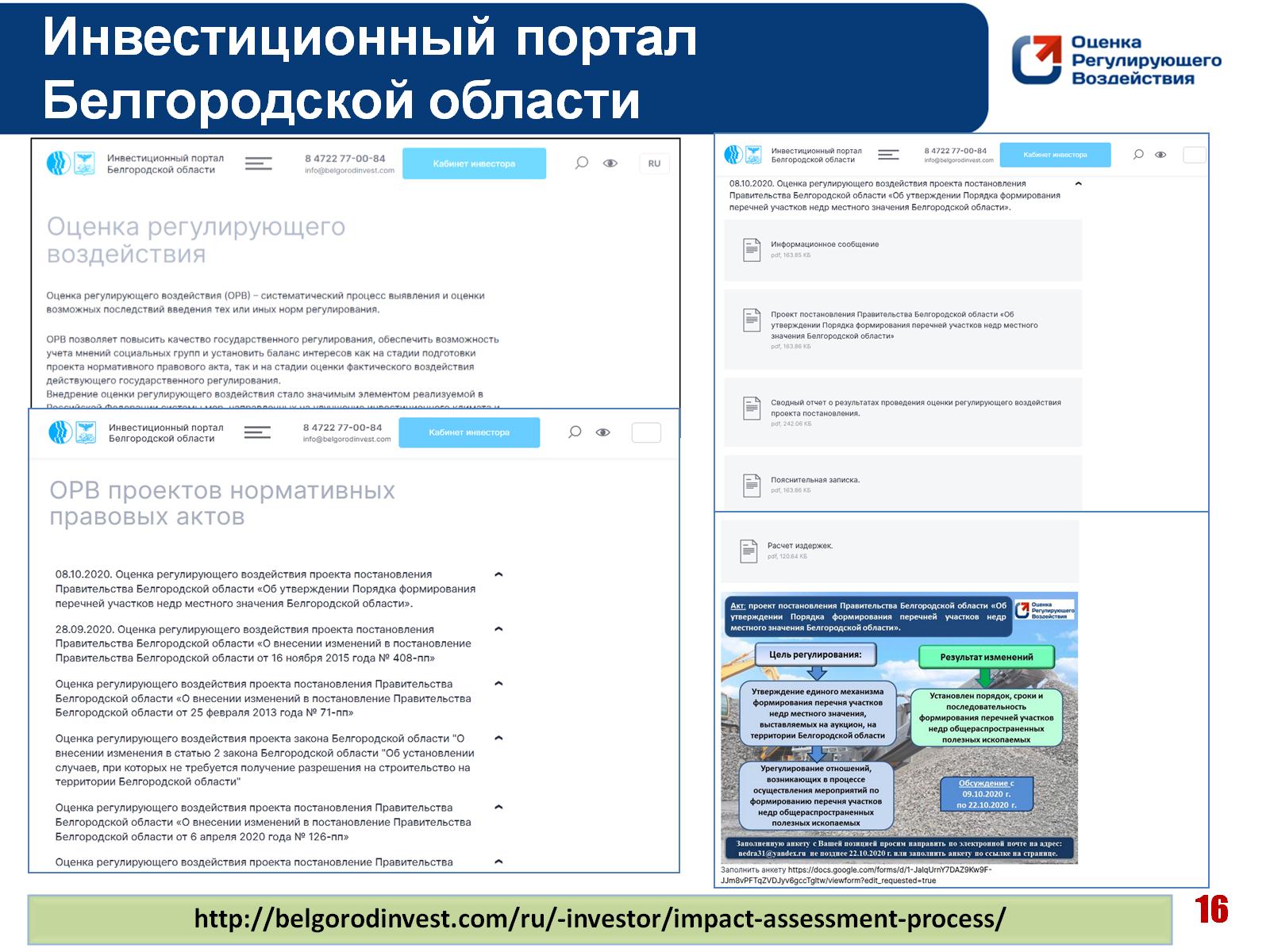 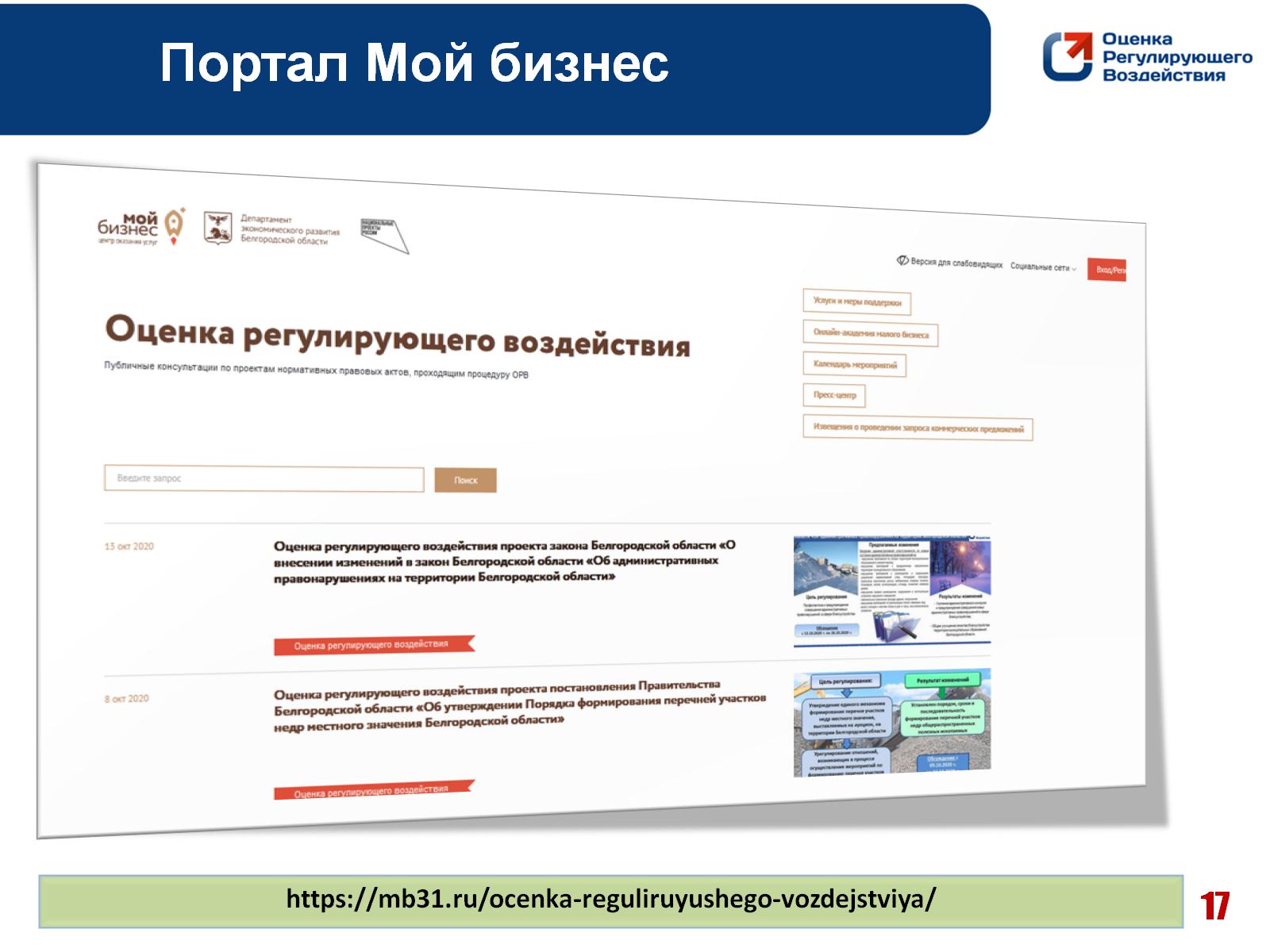 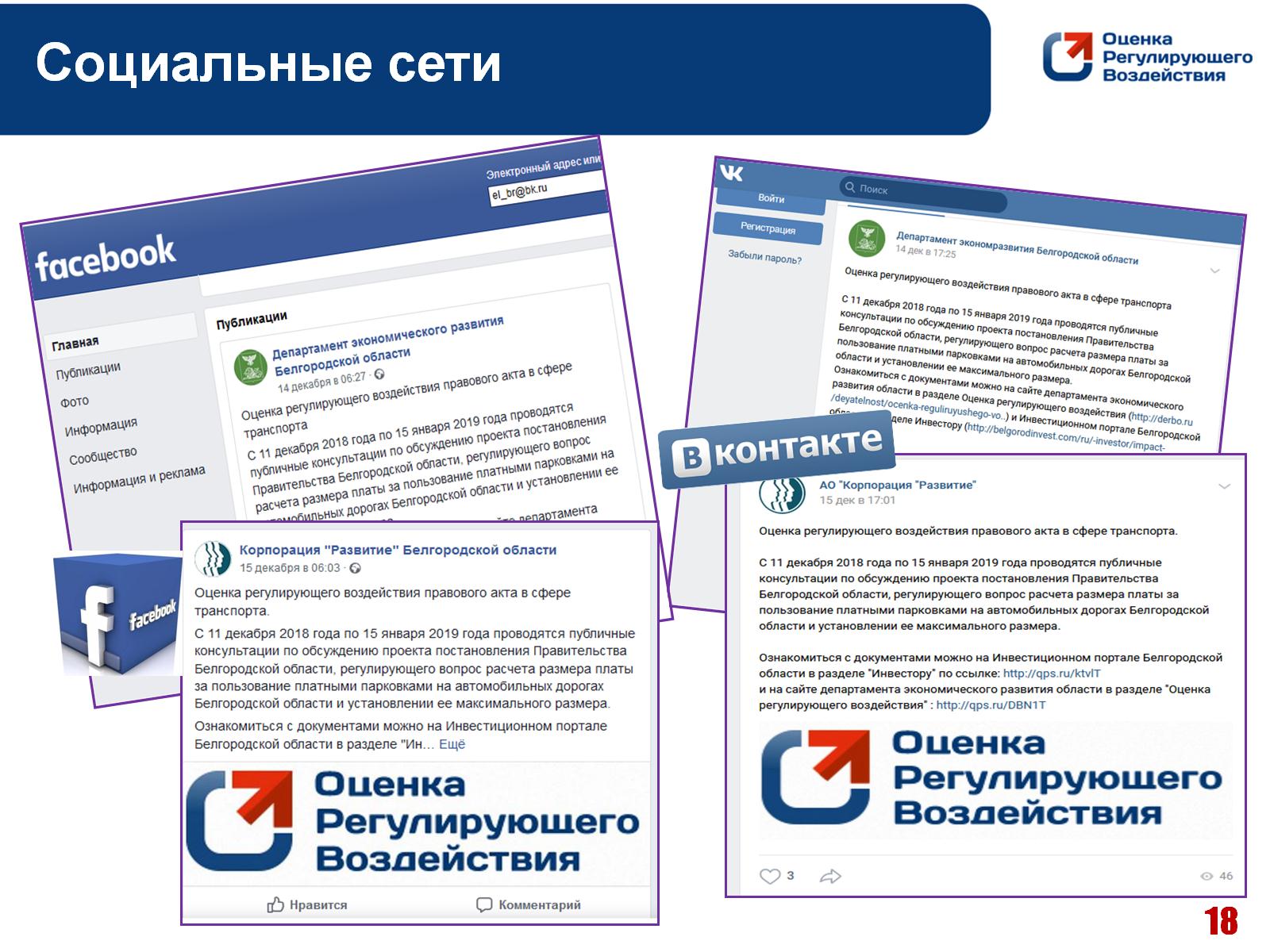 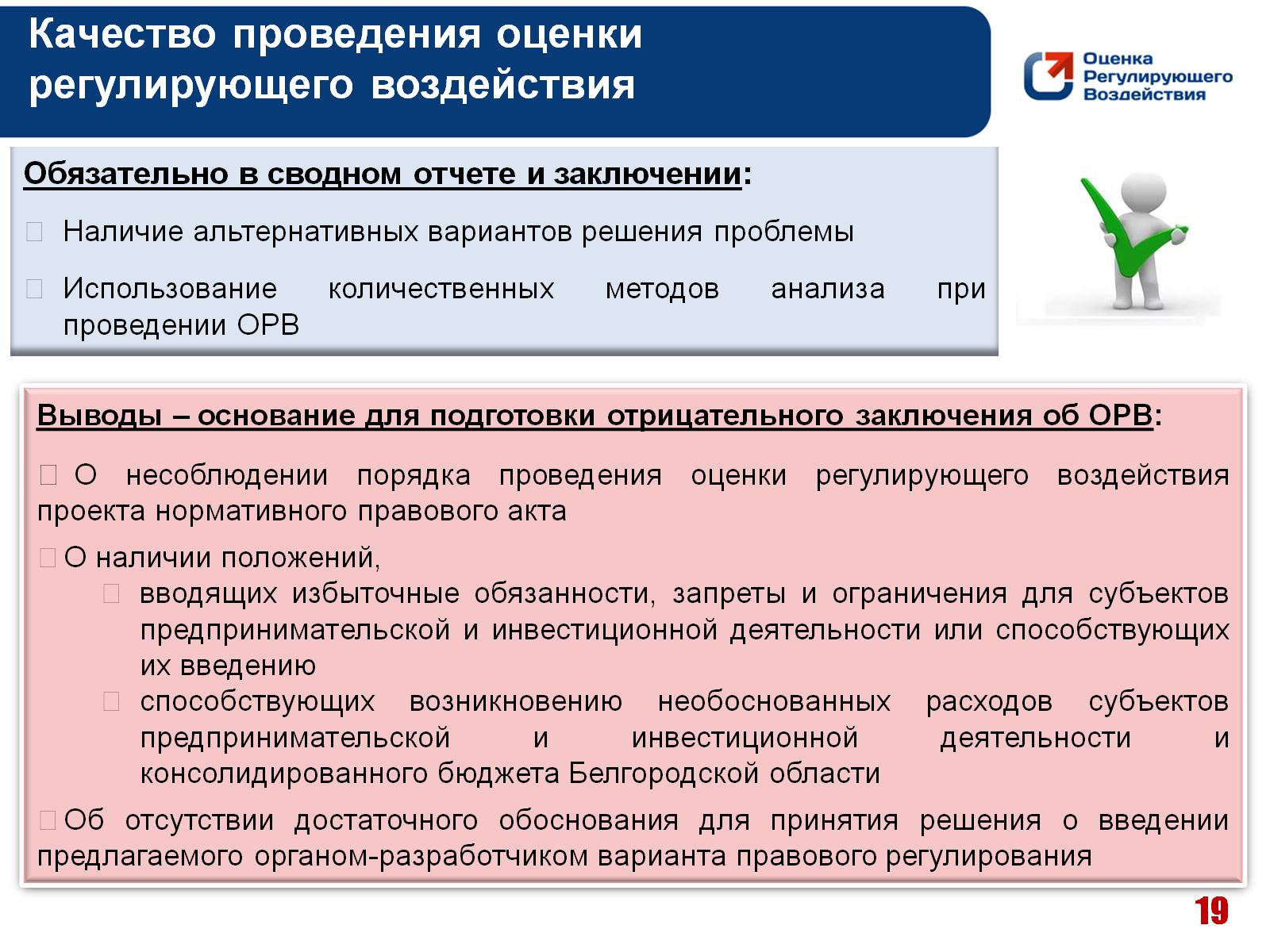 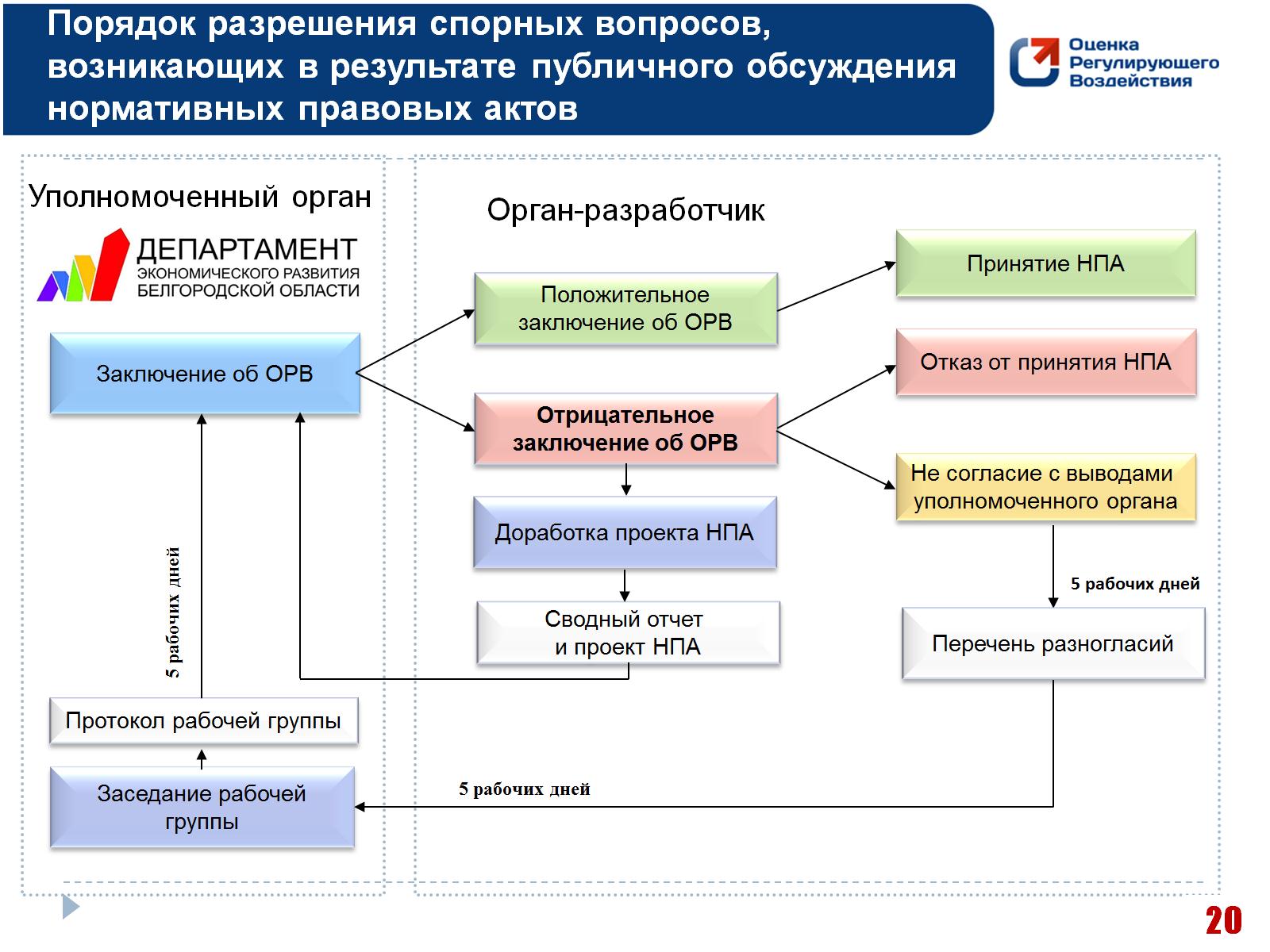 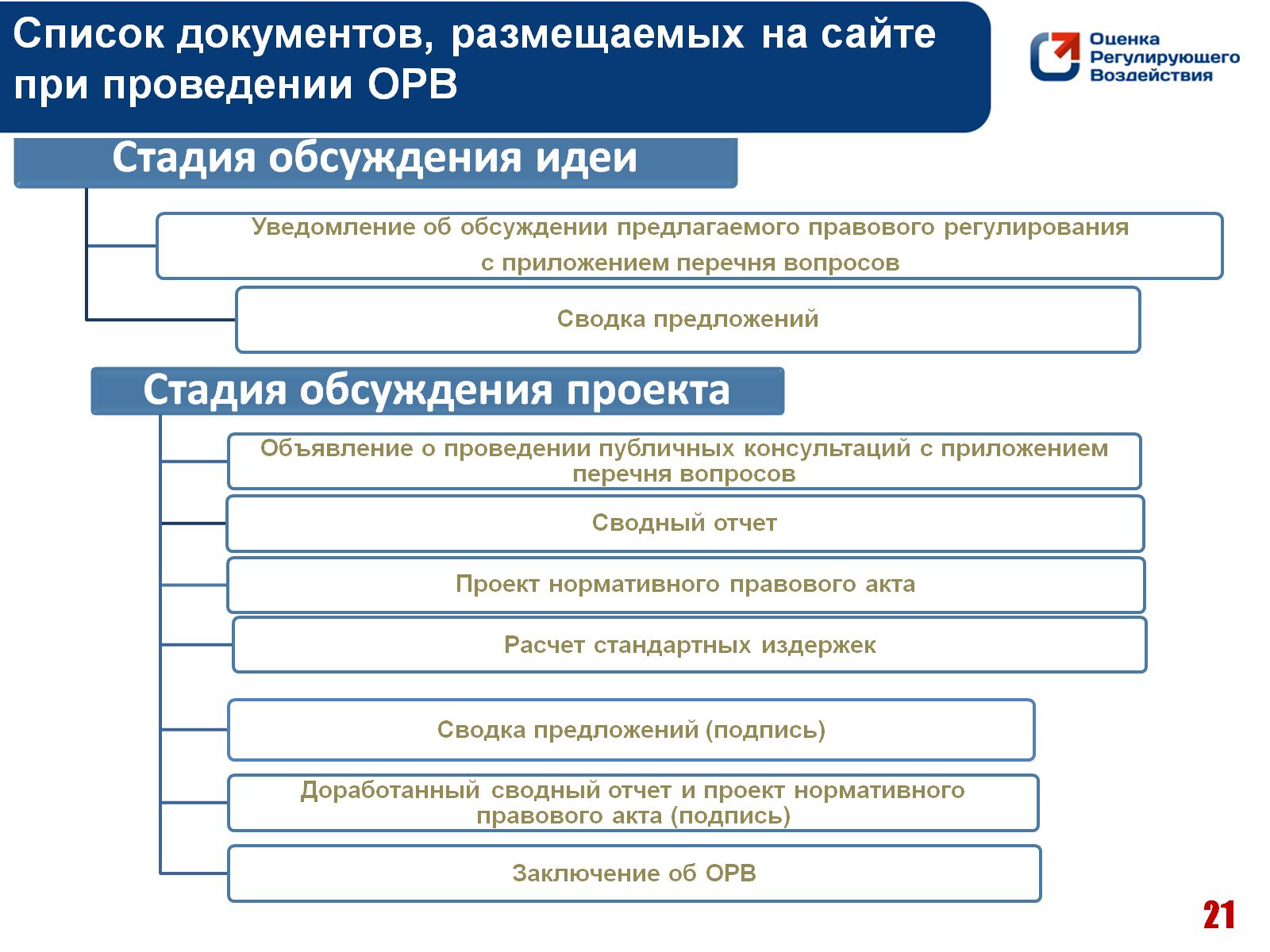 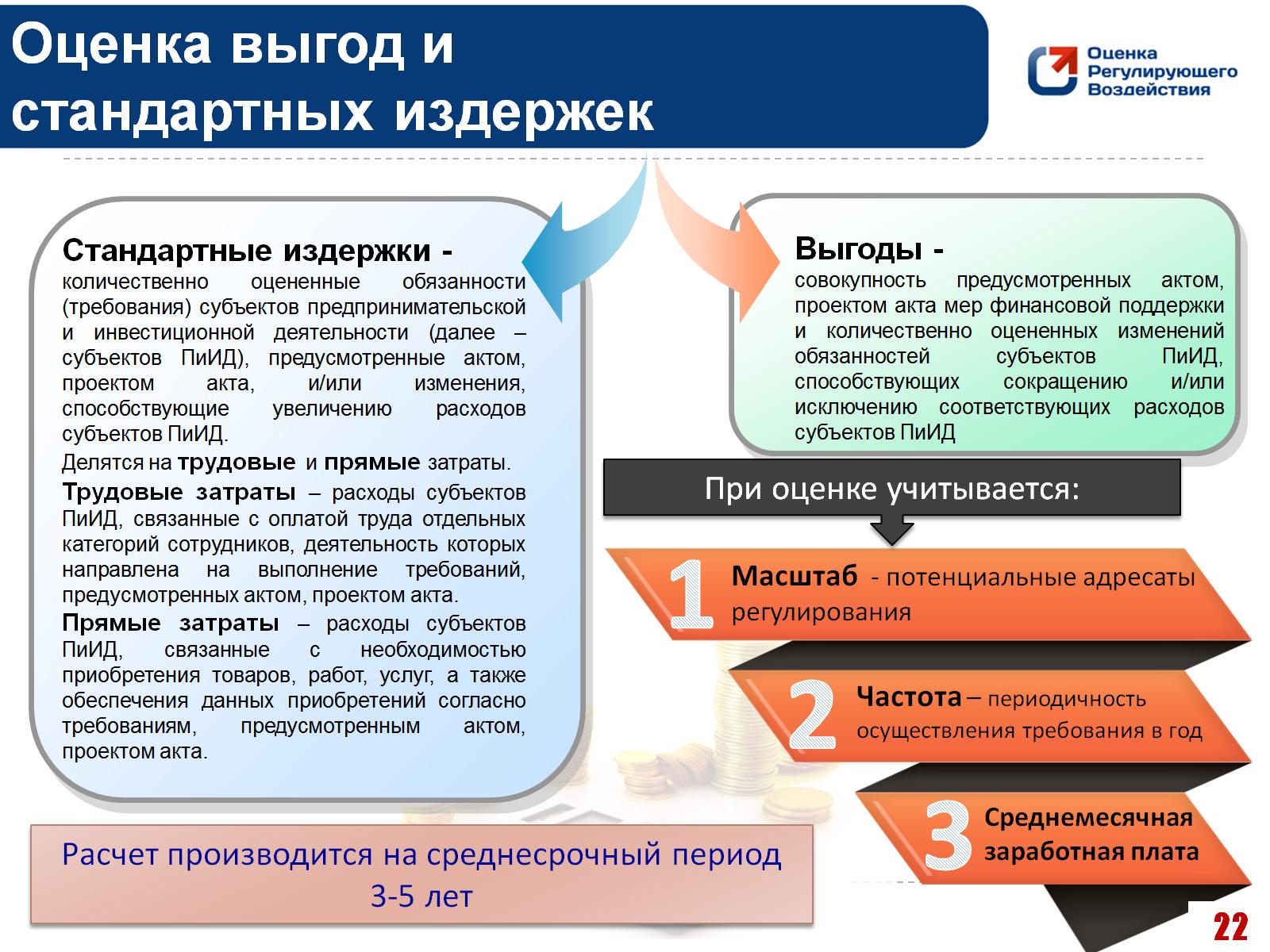 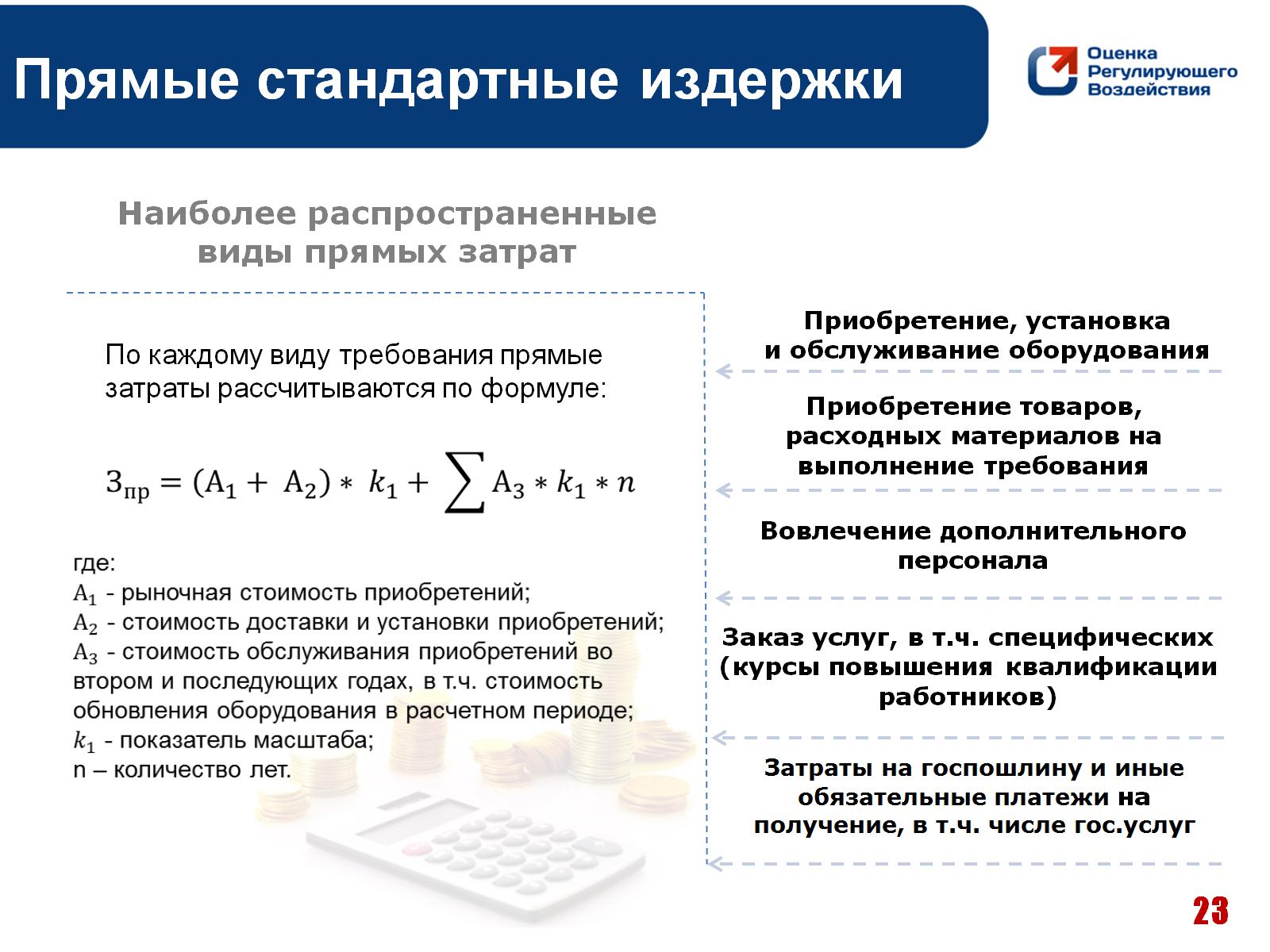 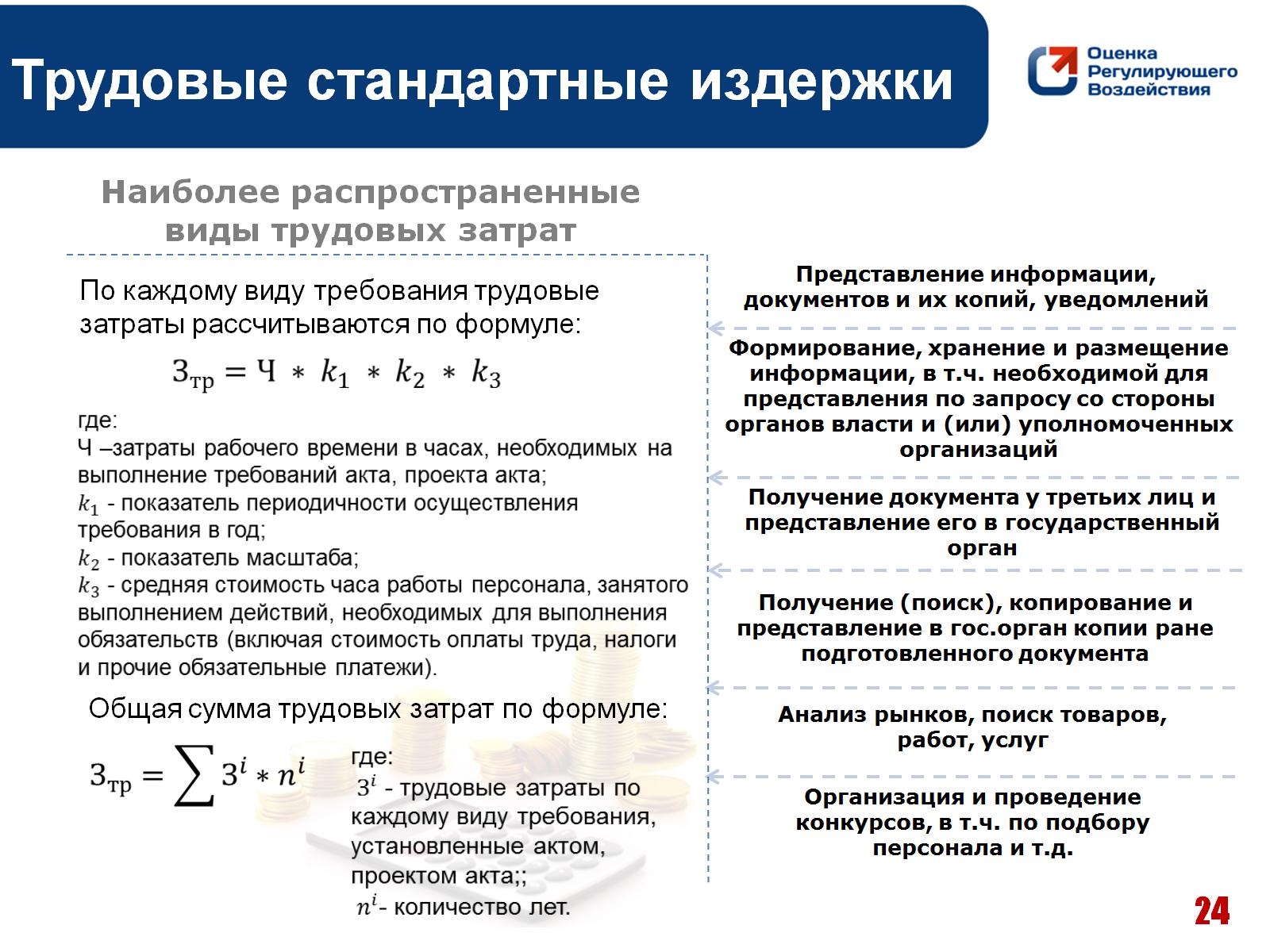 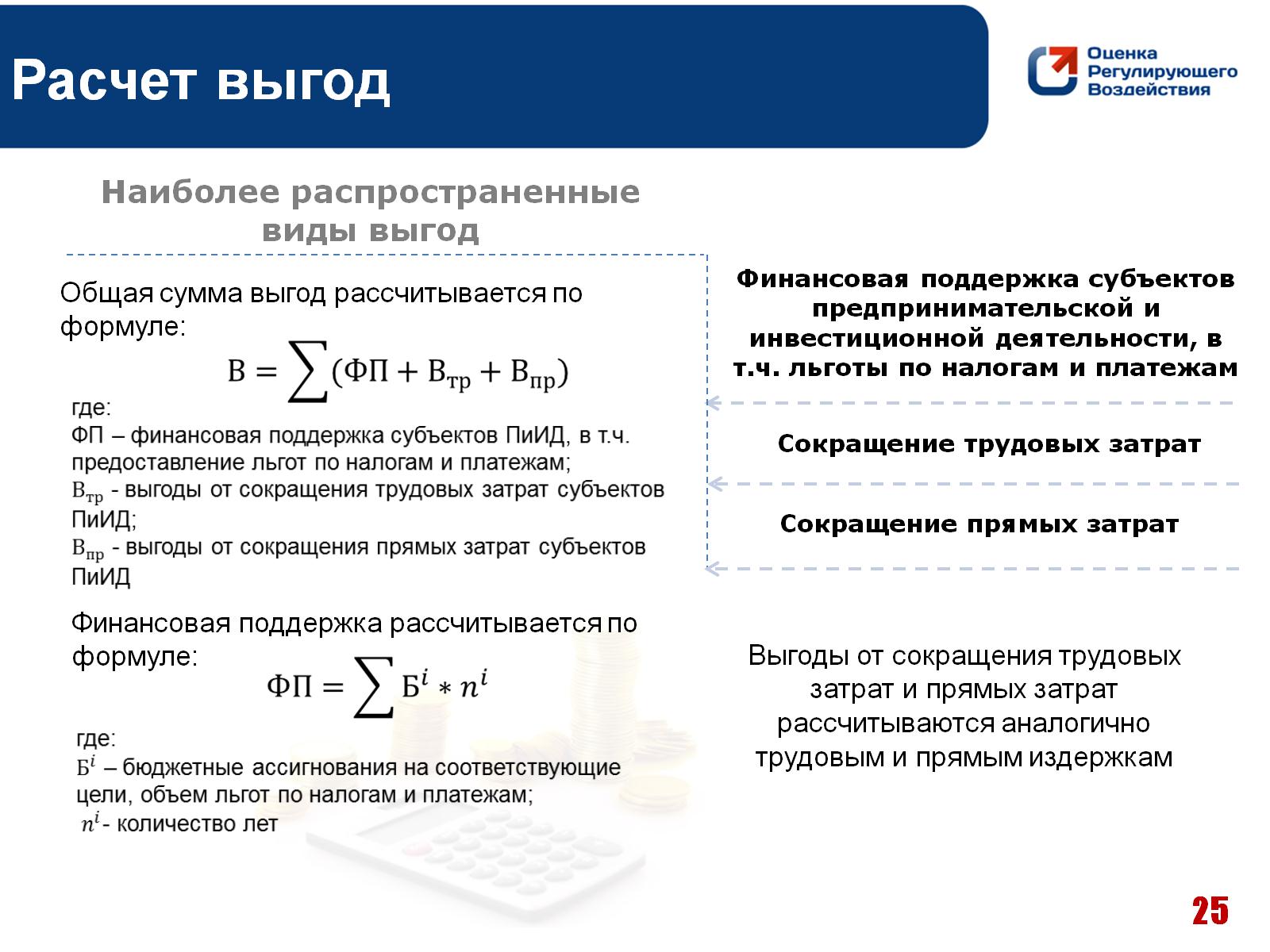 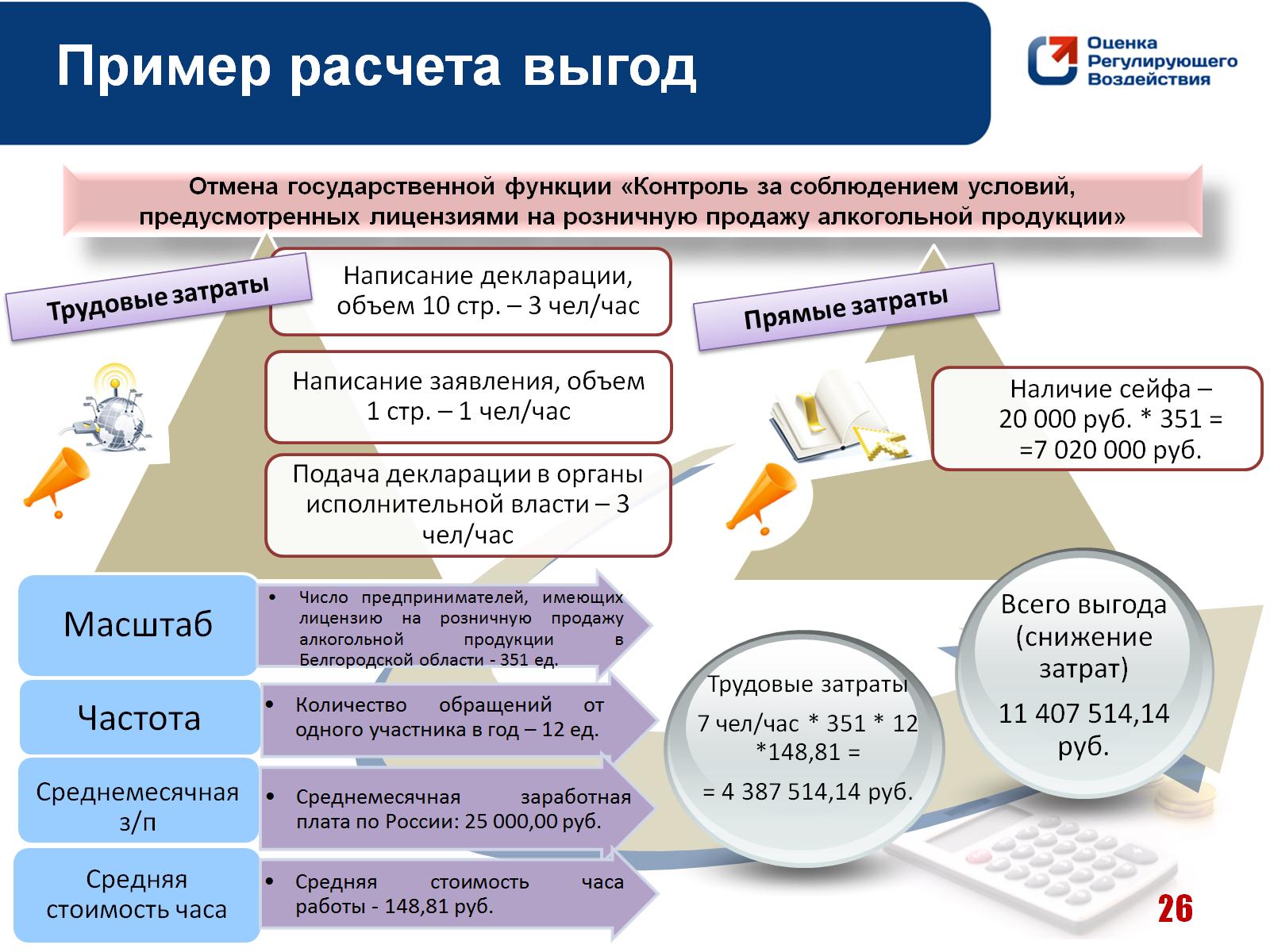 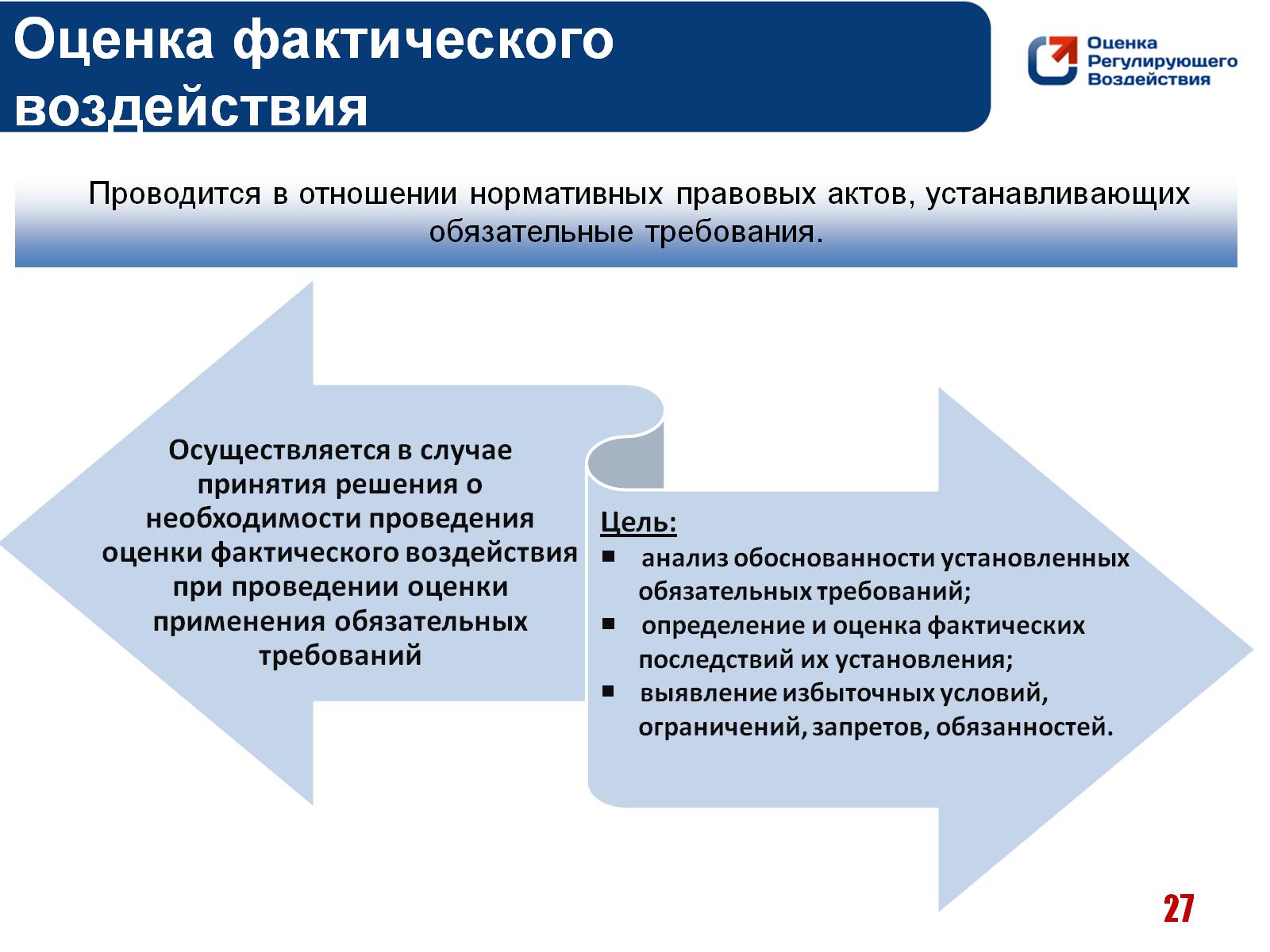 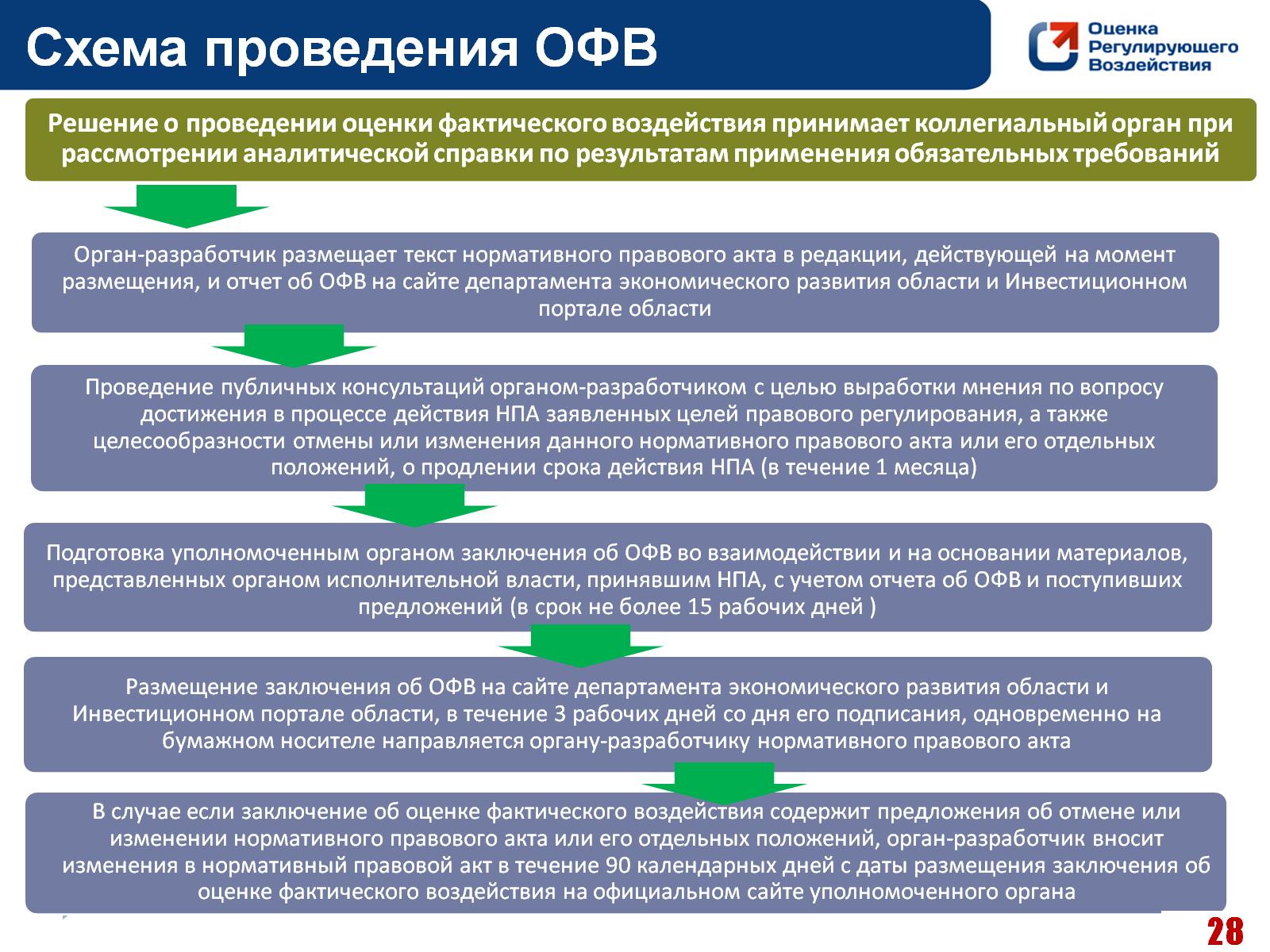 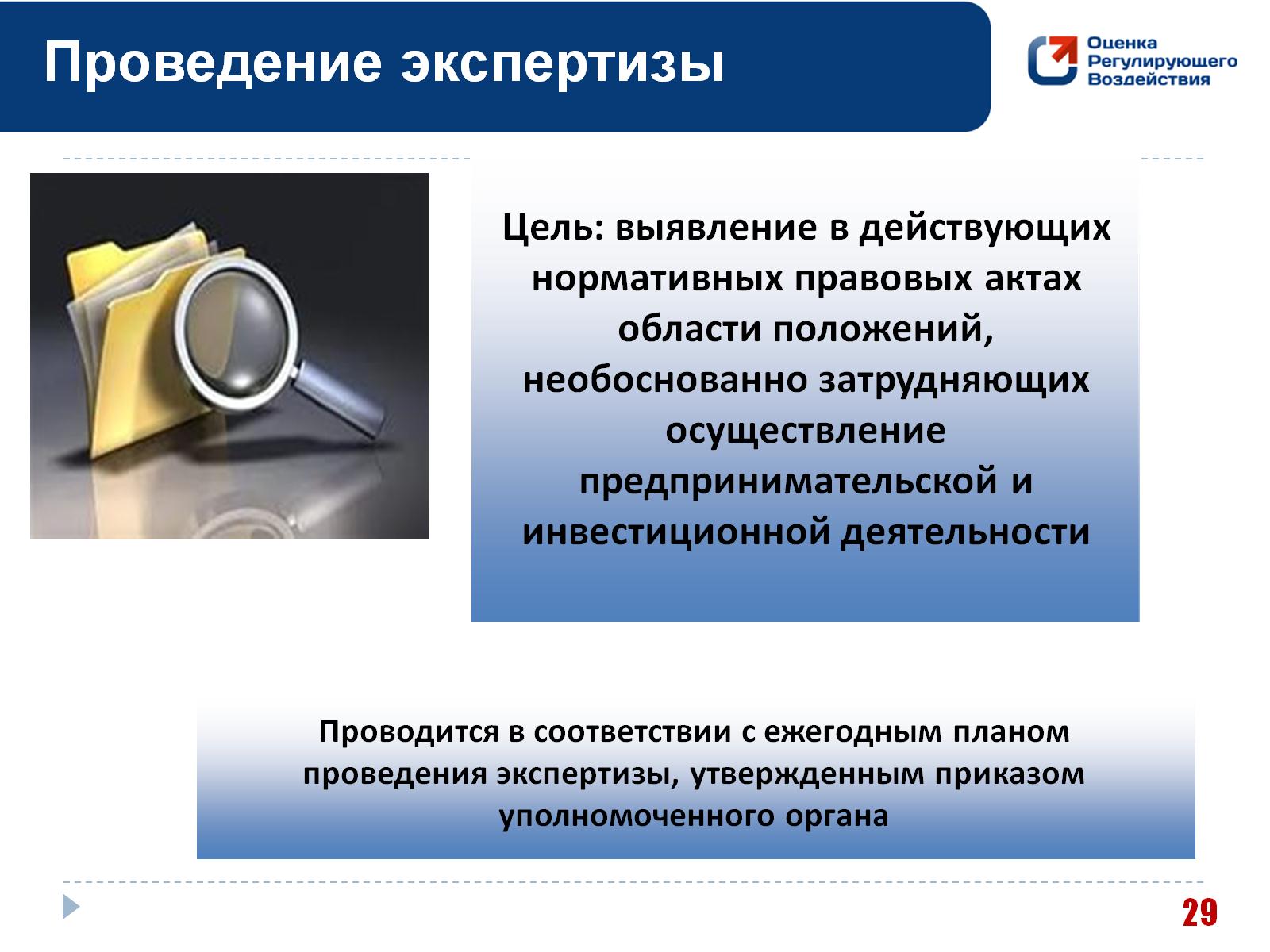 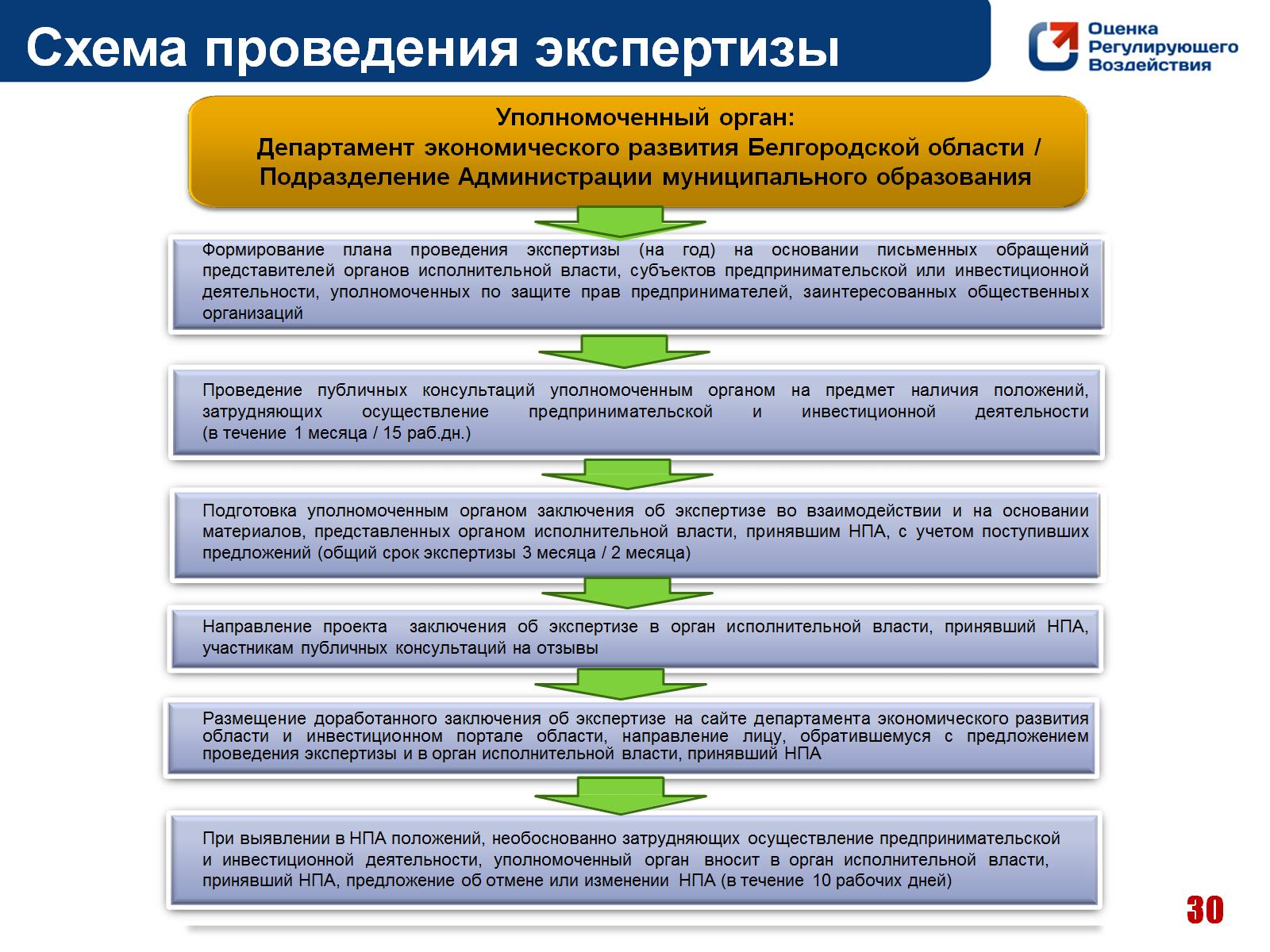 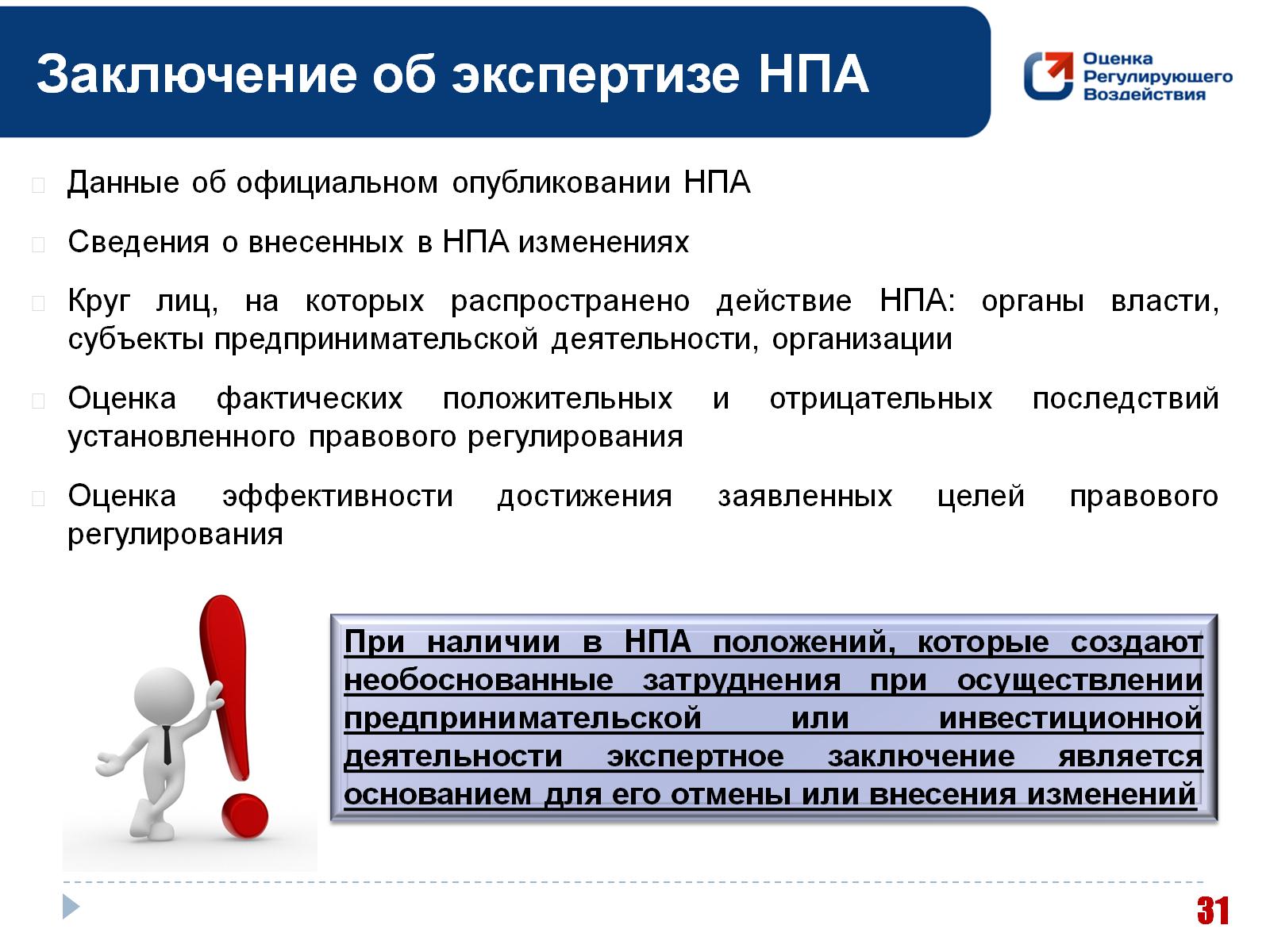 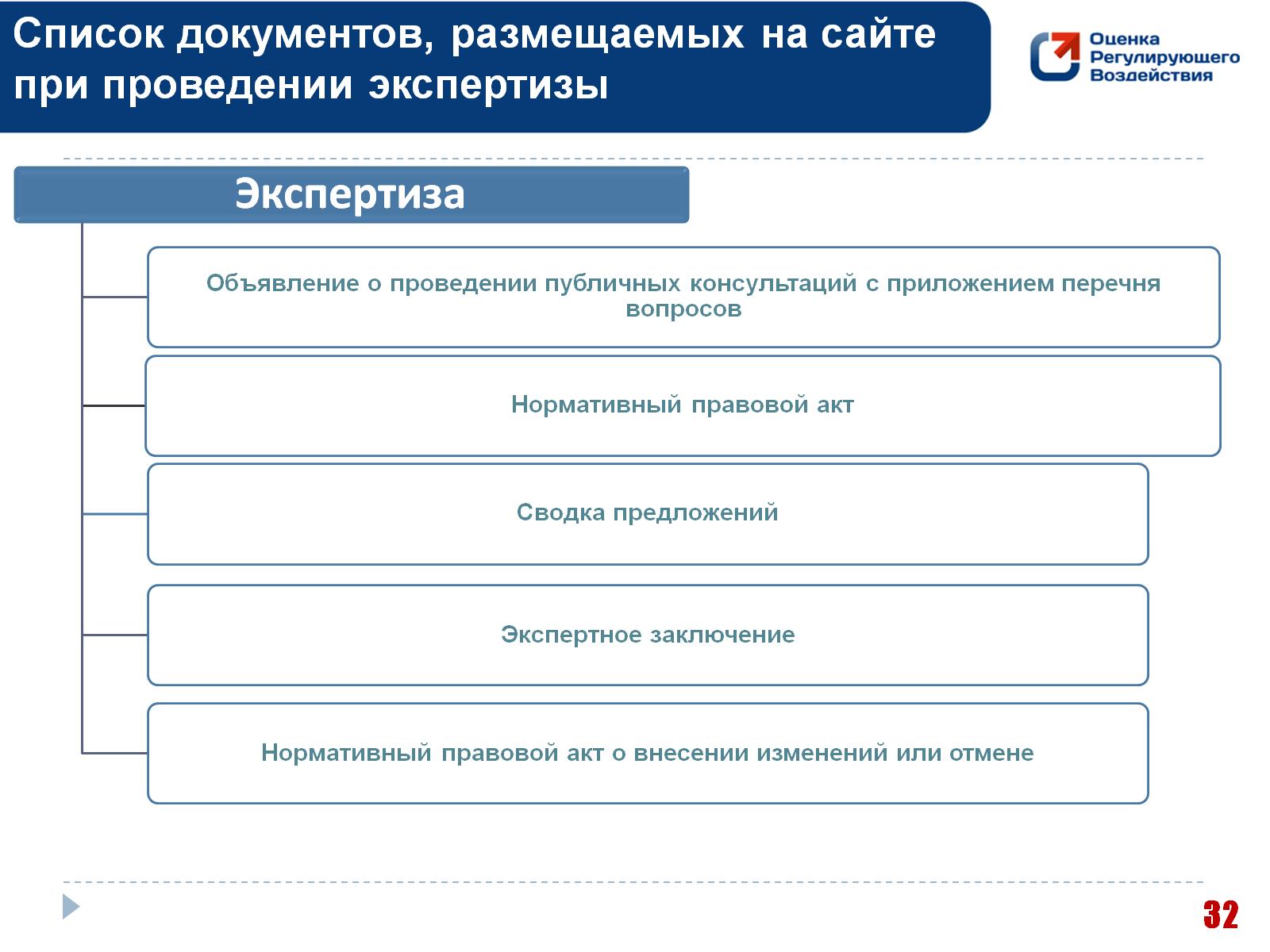 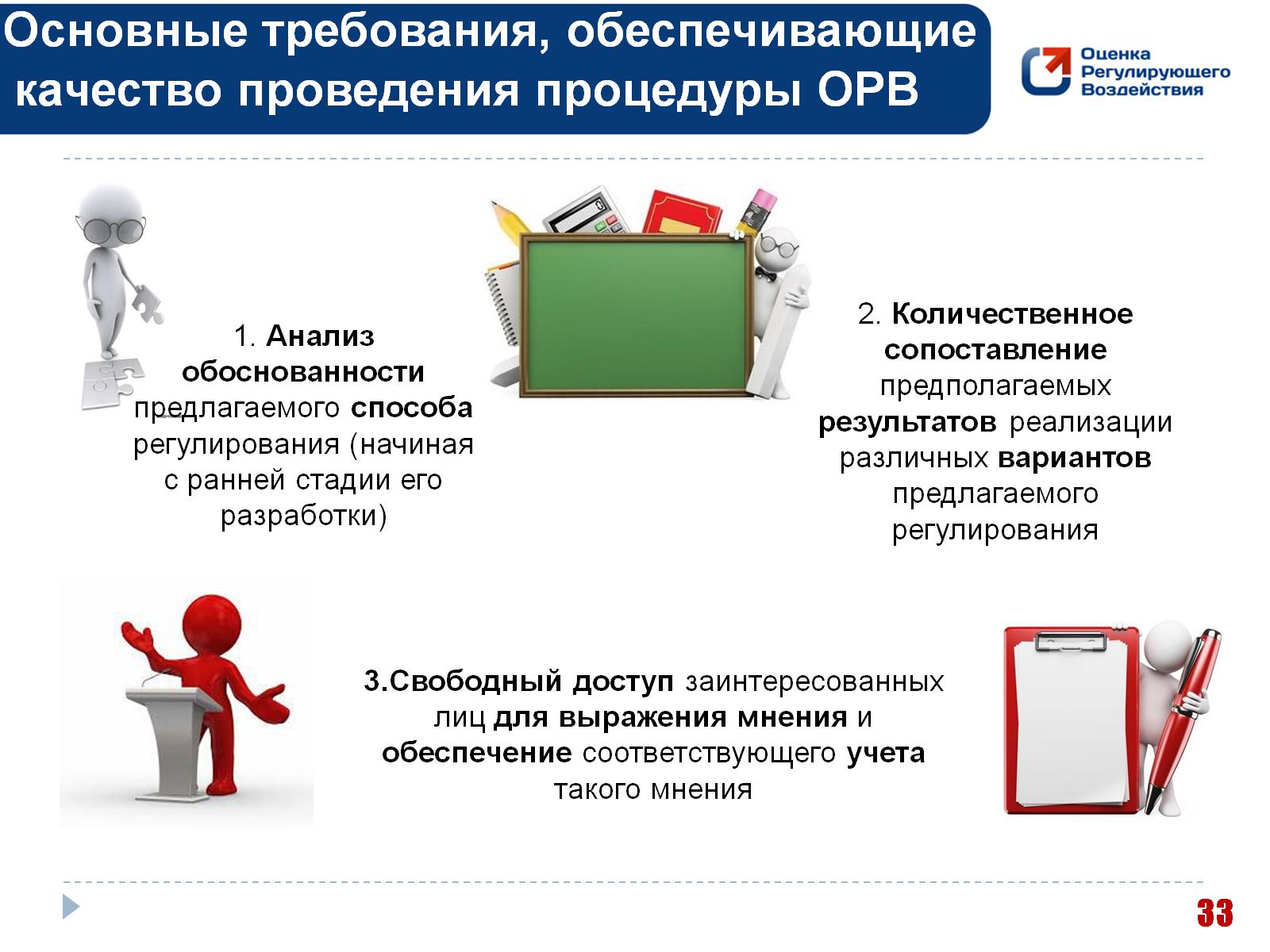 Основные требования, обеспечивающие качество проведения процедуры ОРВ
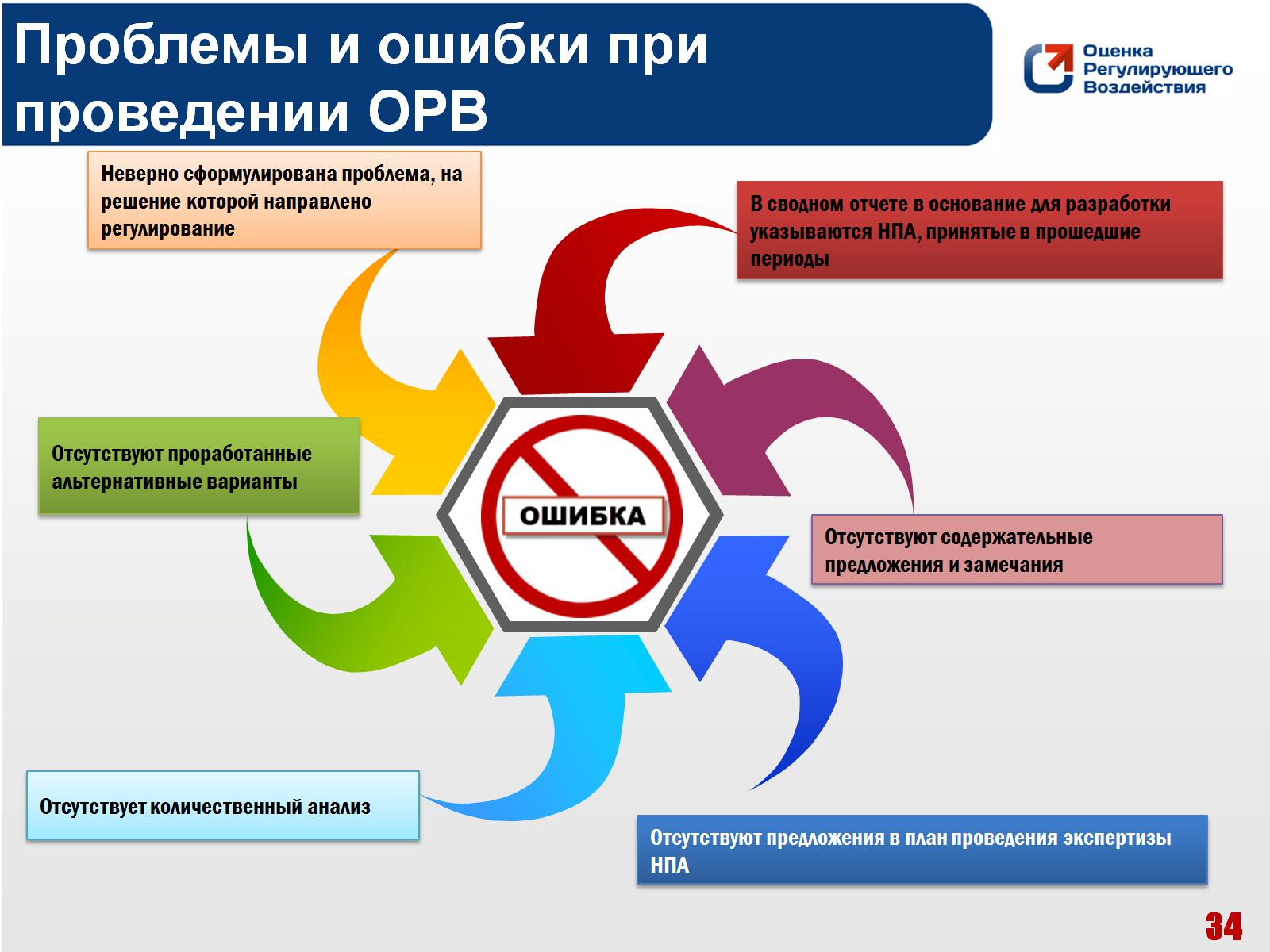 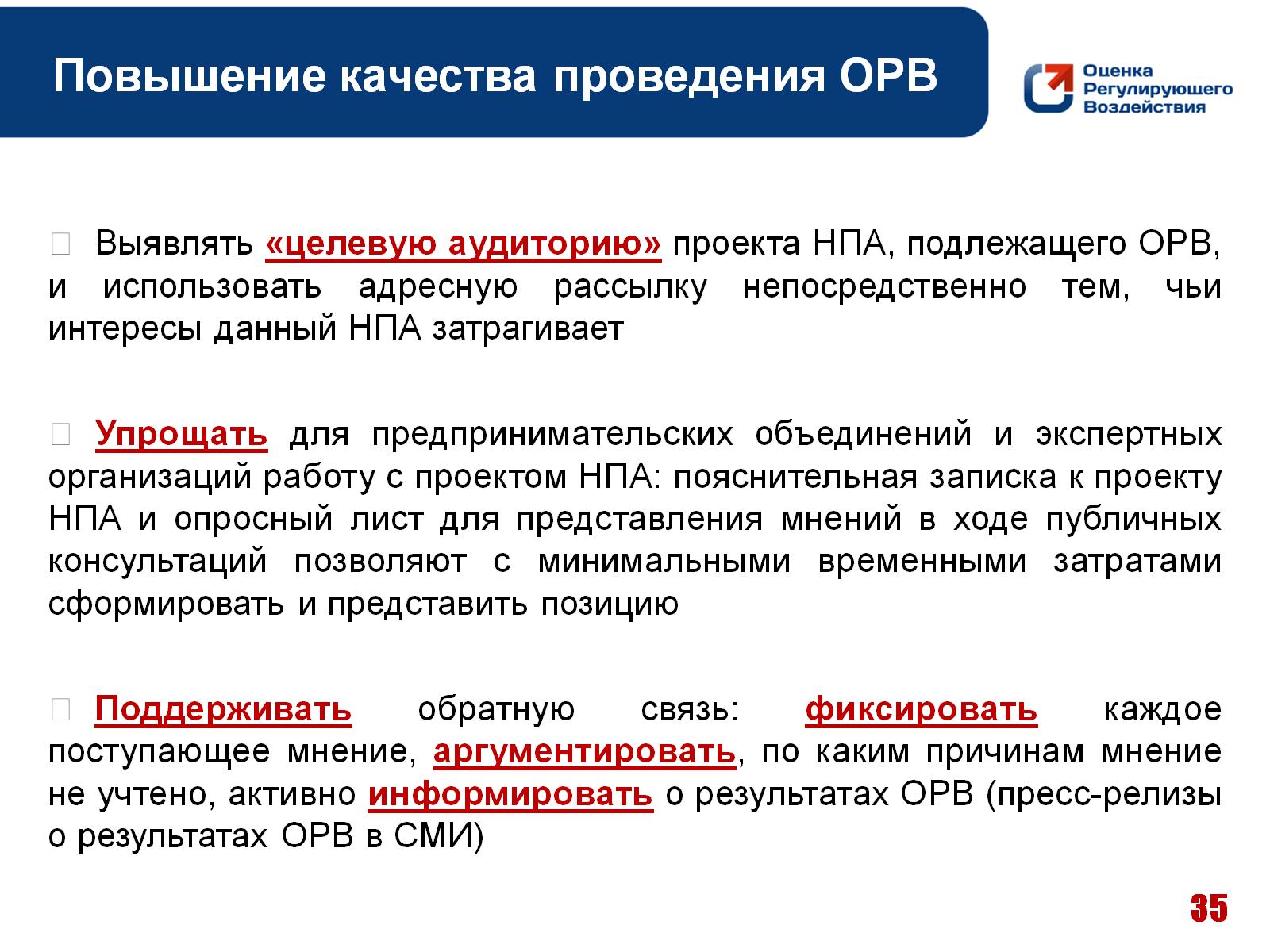 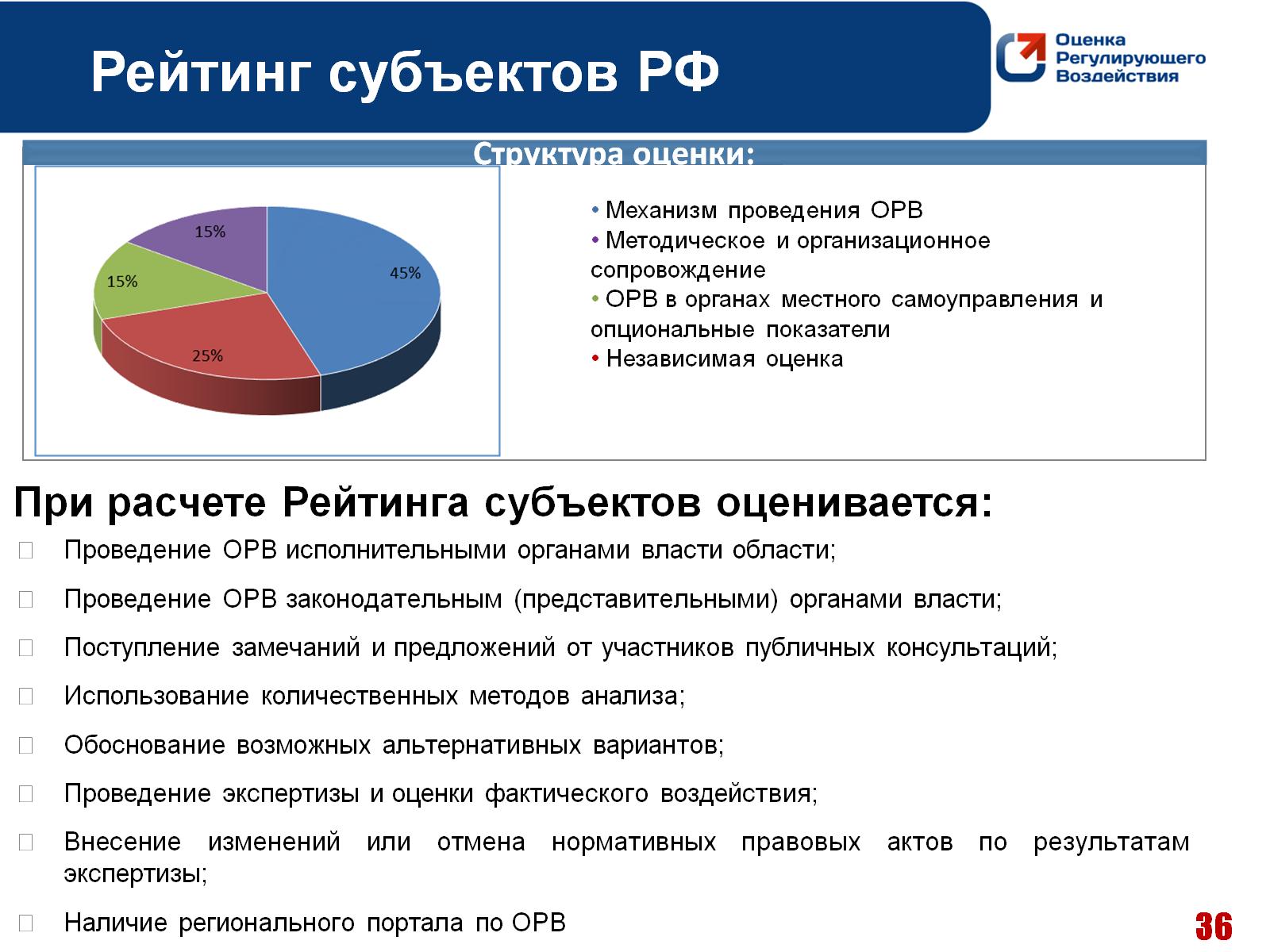 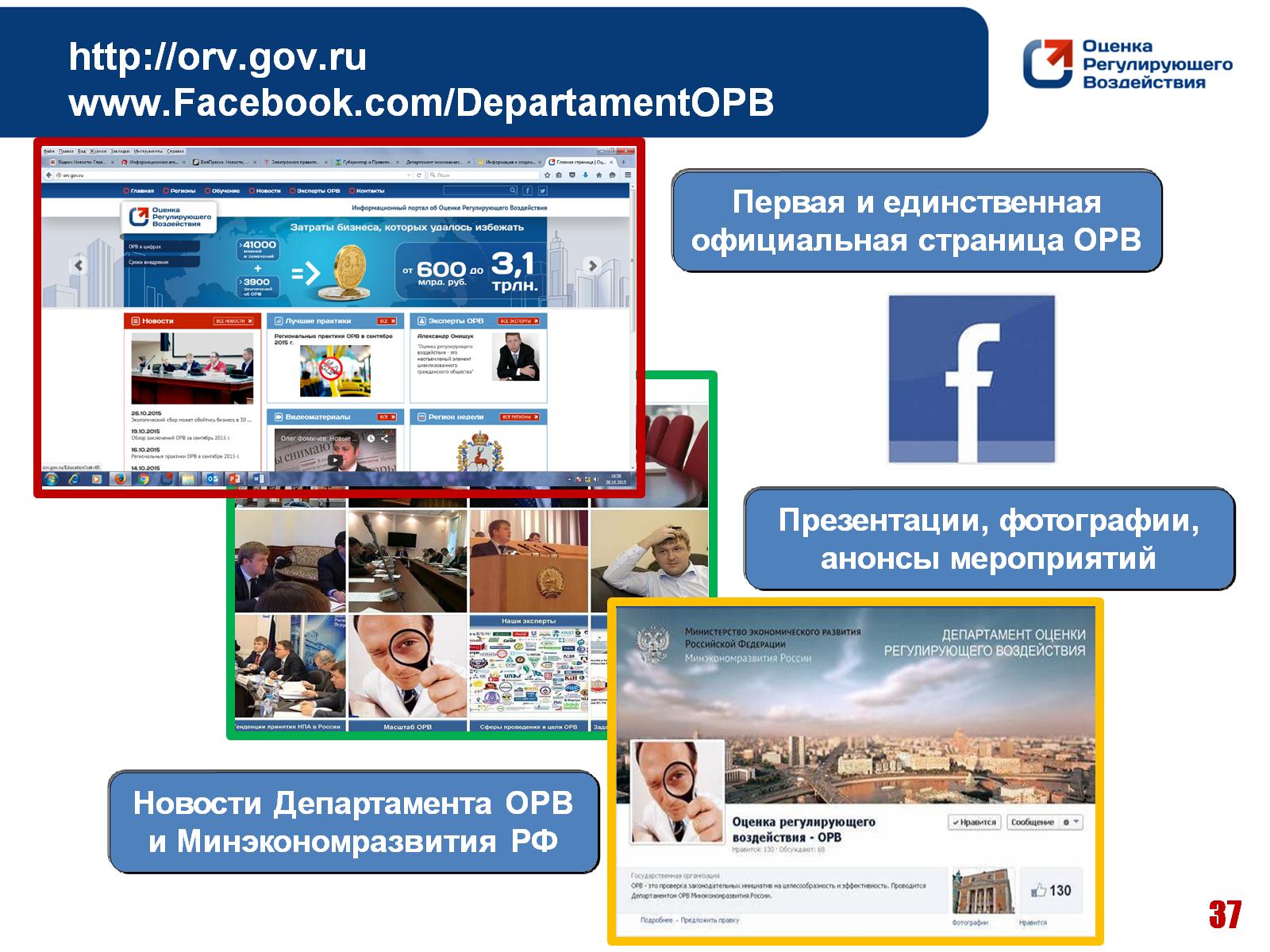 http://orv.gov.ruwww.Facebook.com/DepartamentOPB
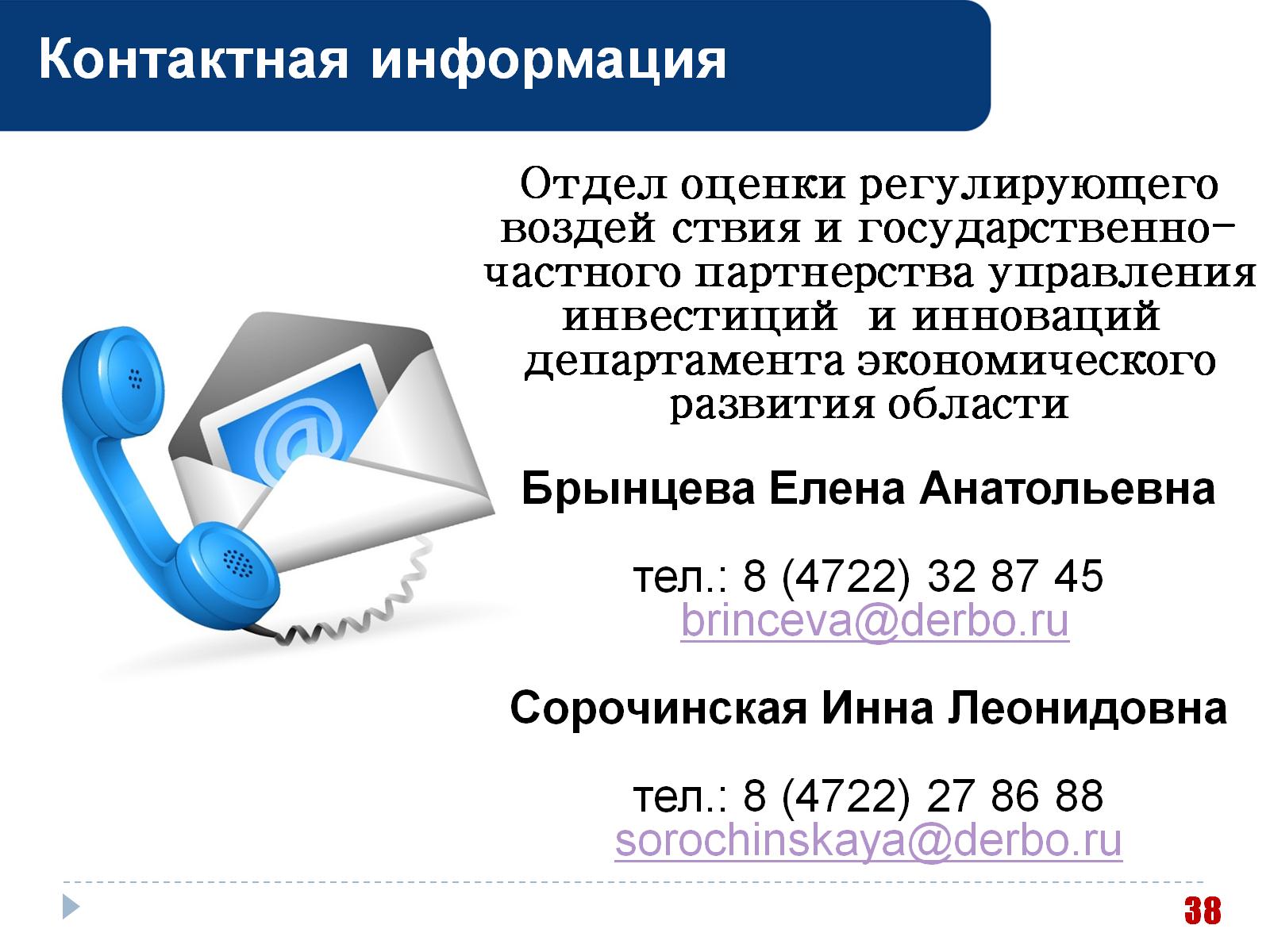